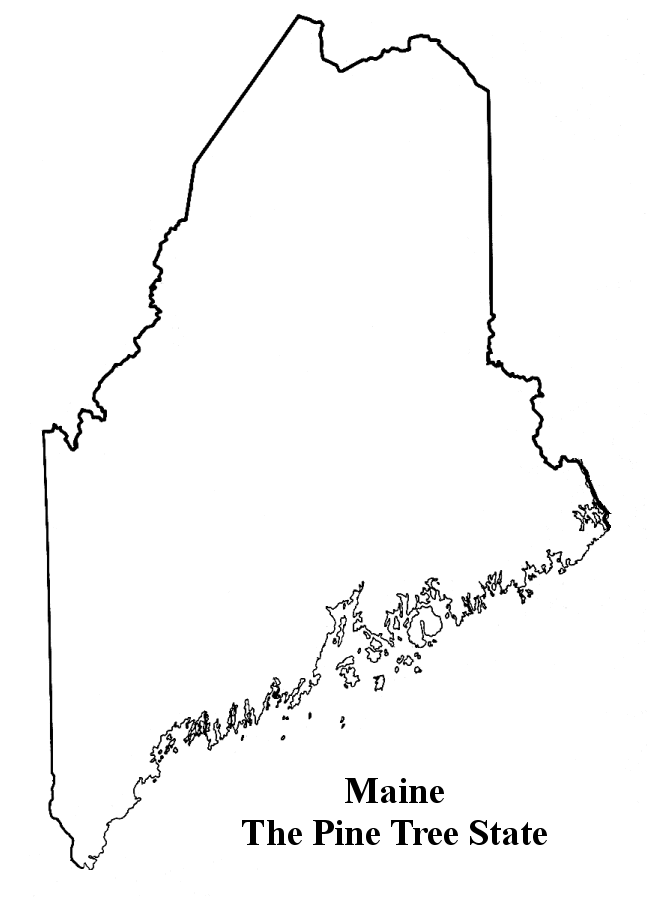 Fall 2016
15)
11)
14)
9)
13)
10)
12)
6)
4)
8)
7)
5)
3)
2)
1)
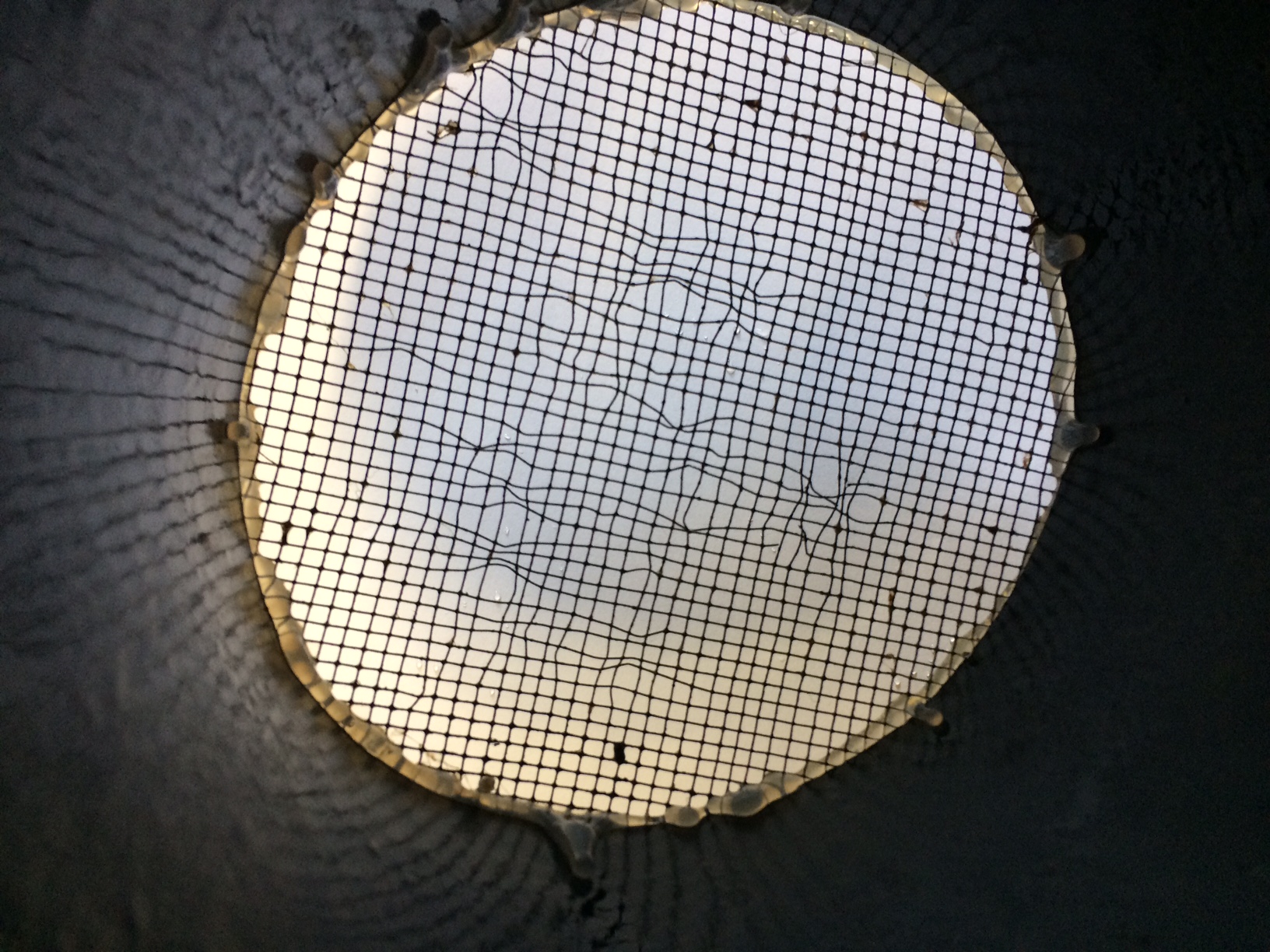 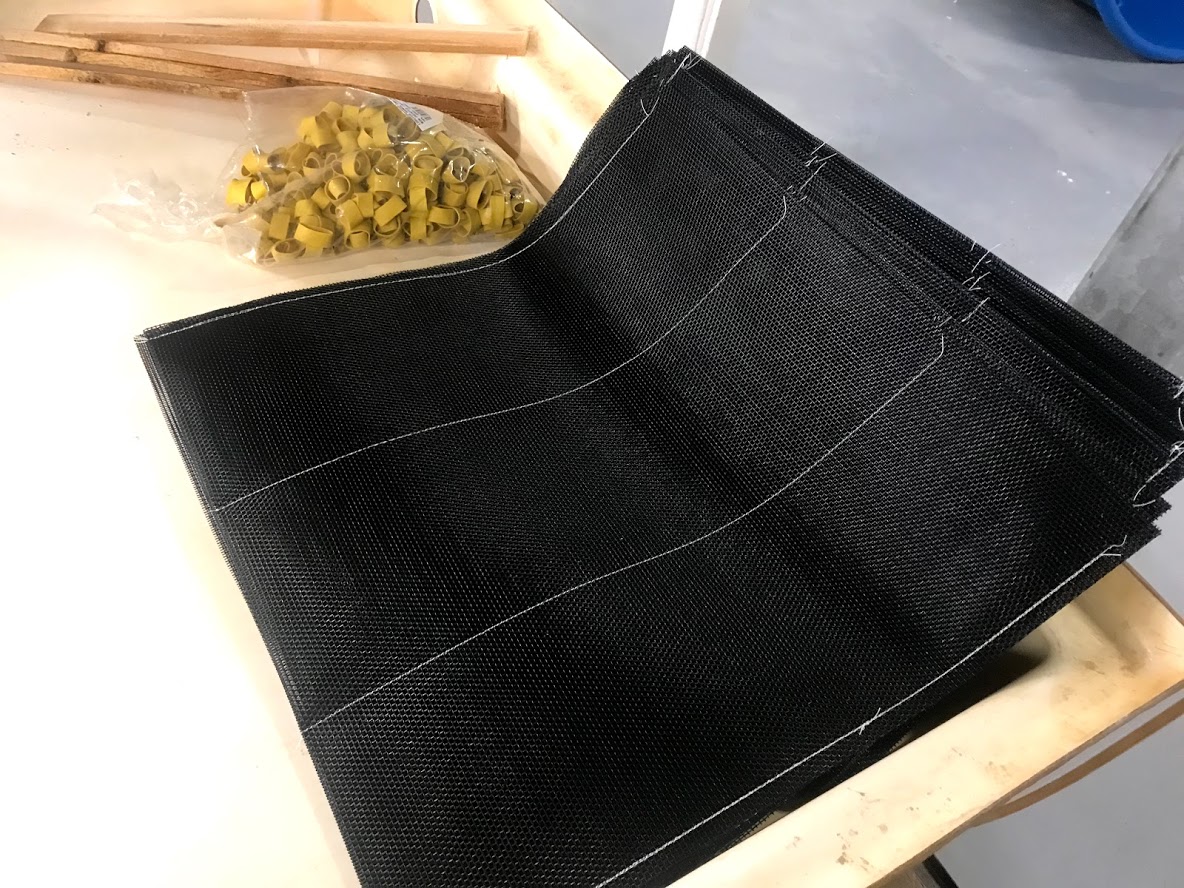 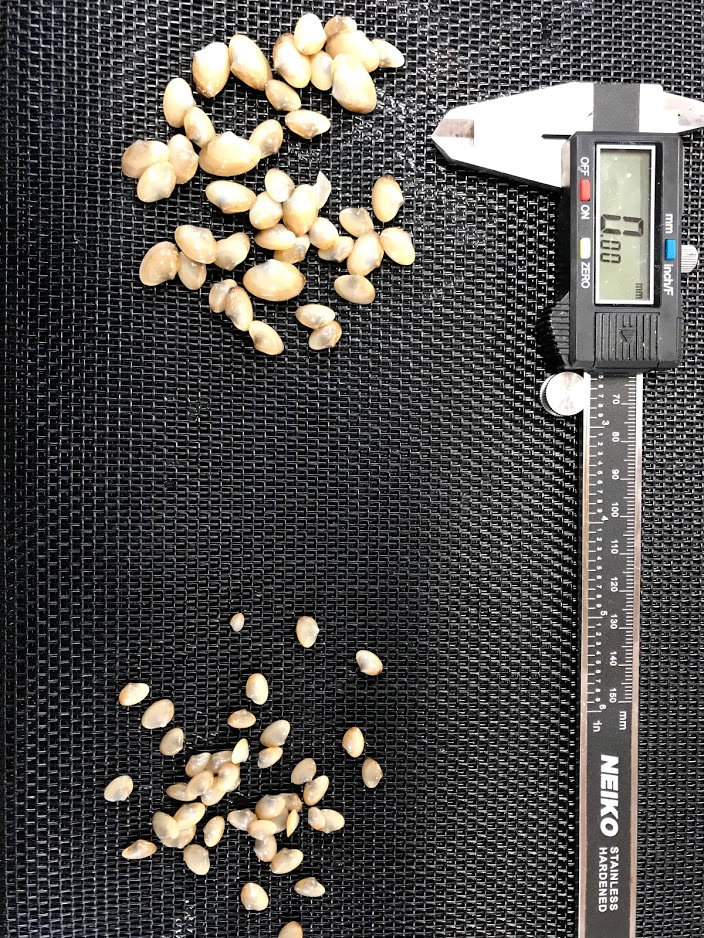 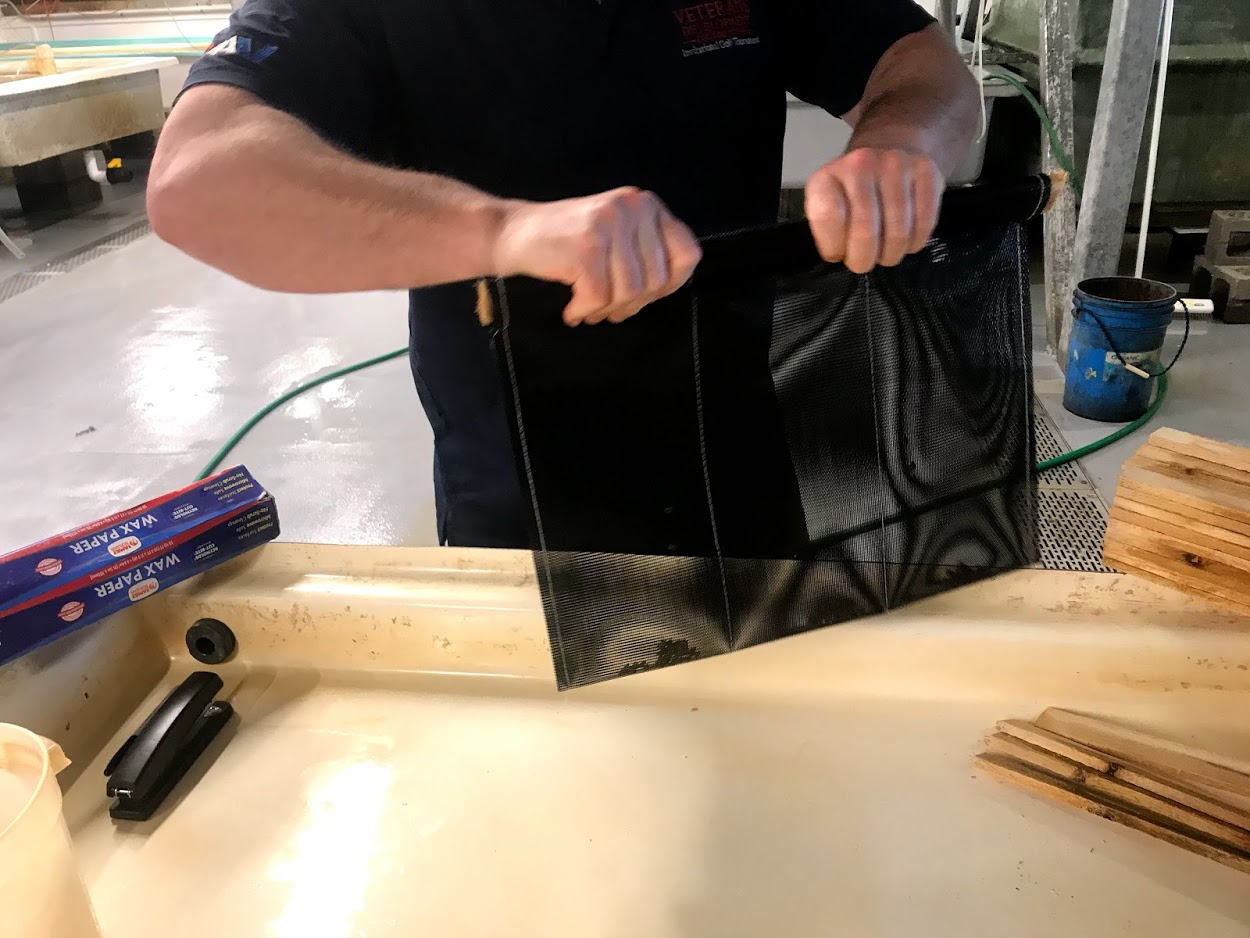 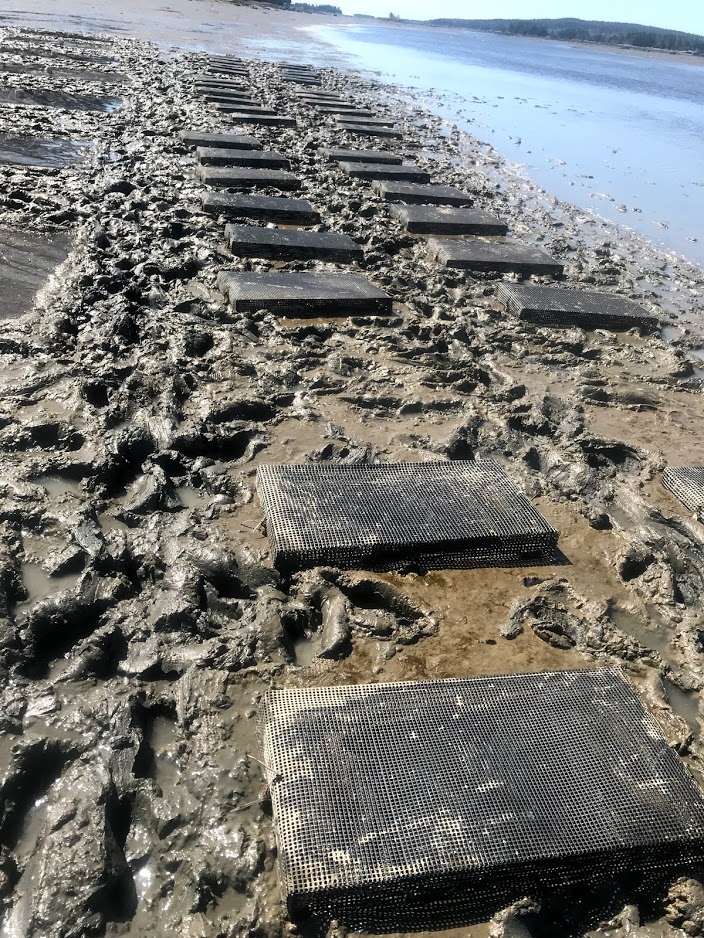 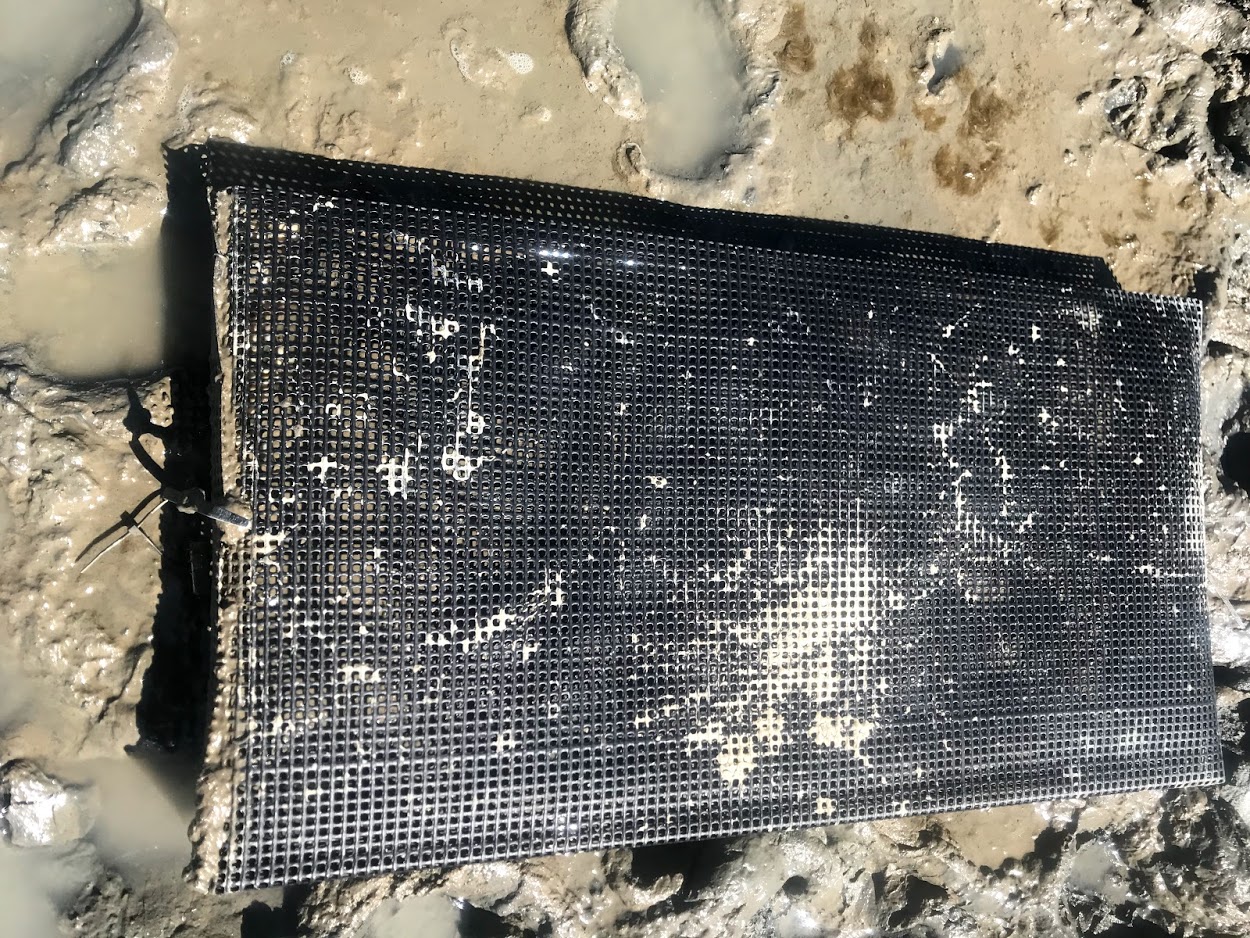 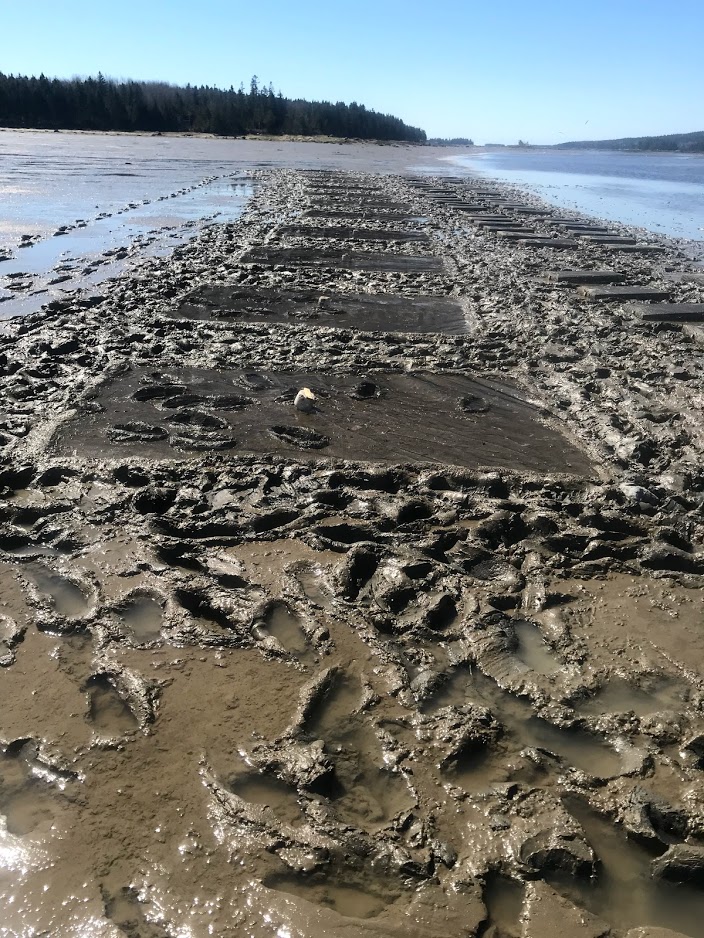 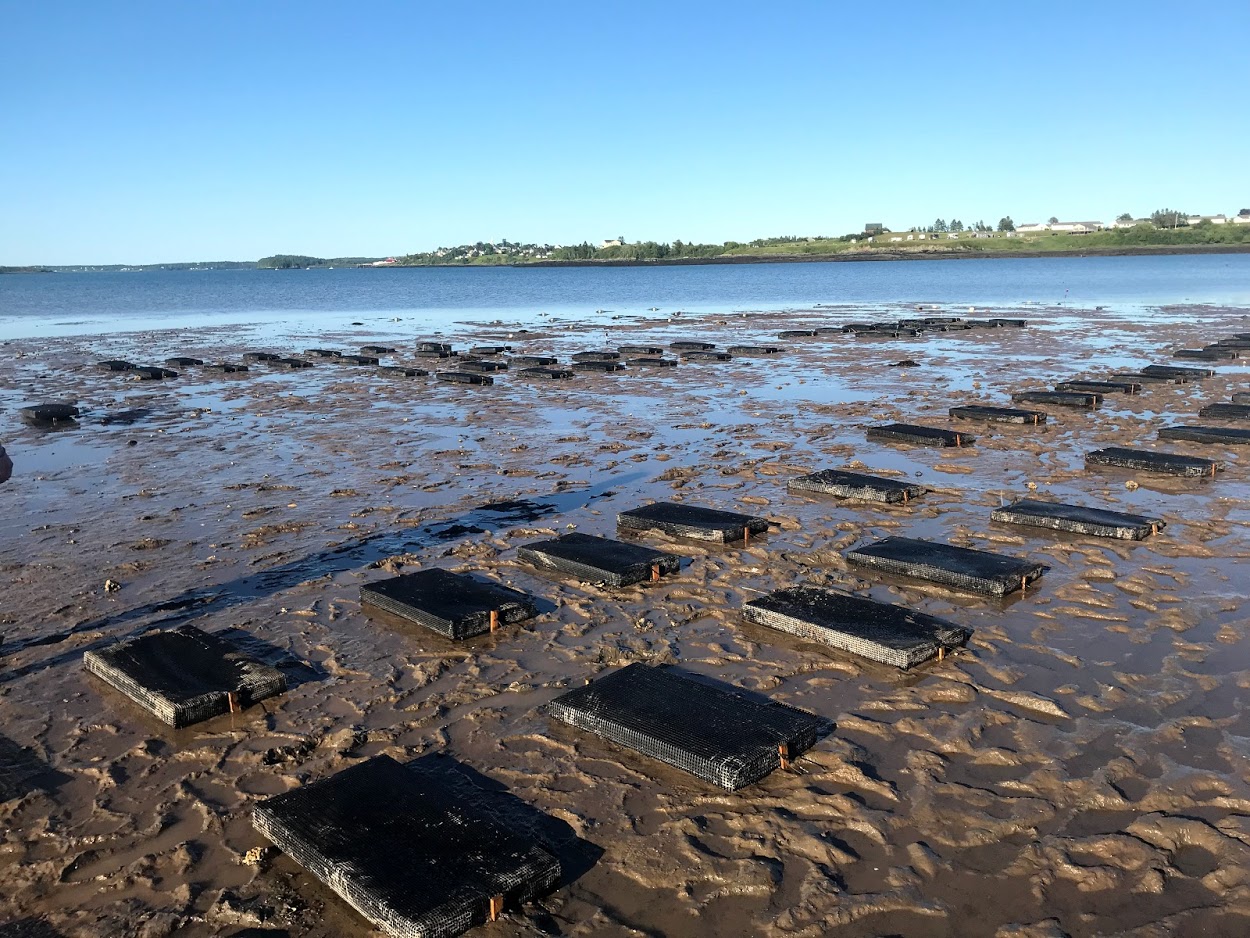 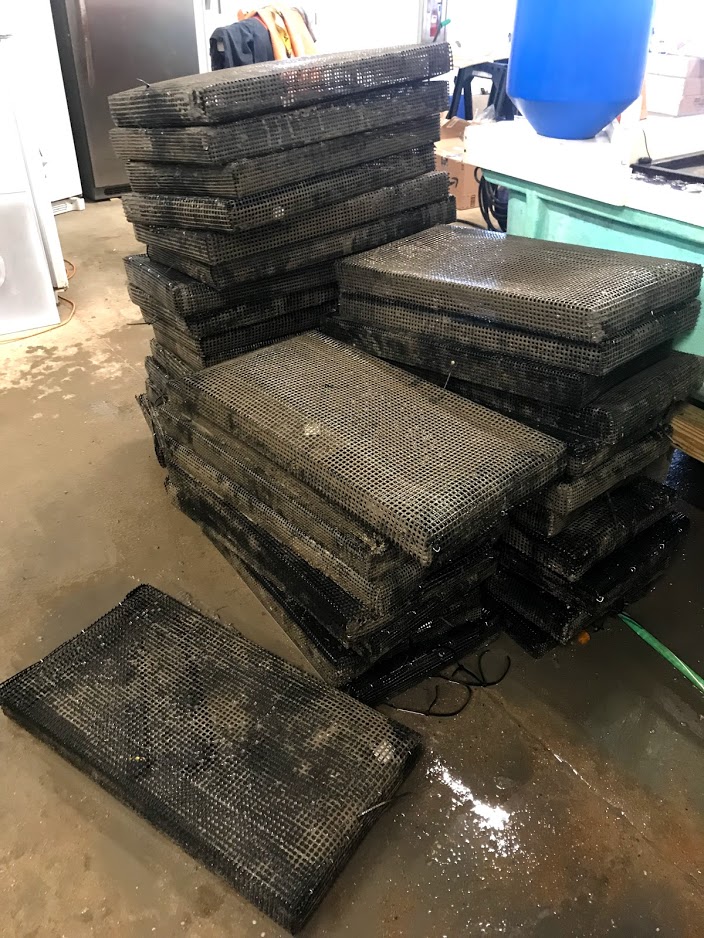 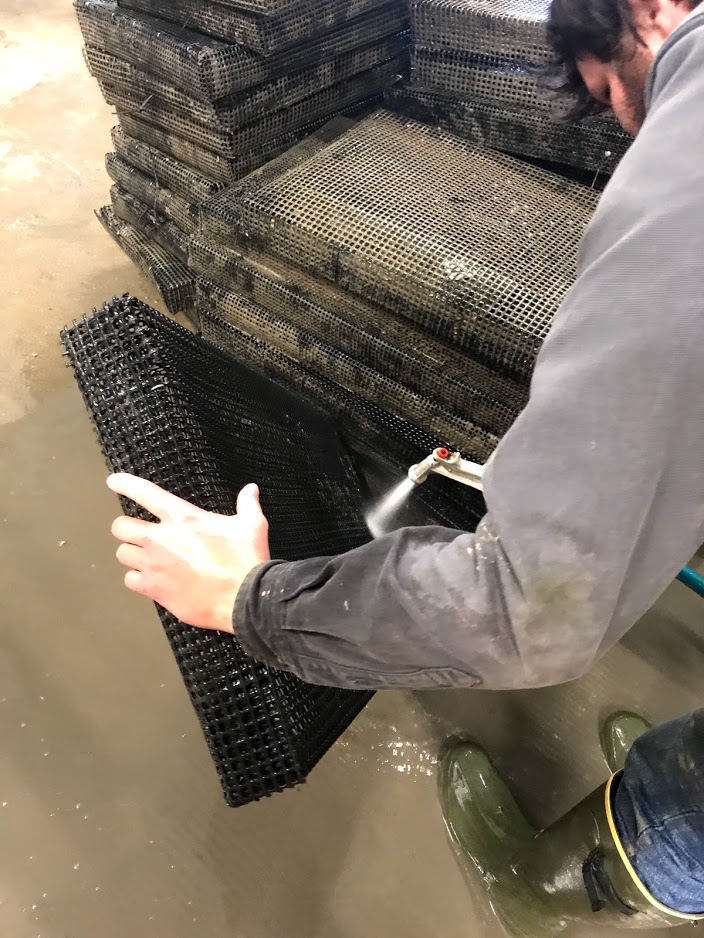 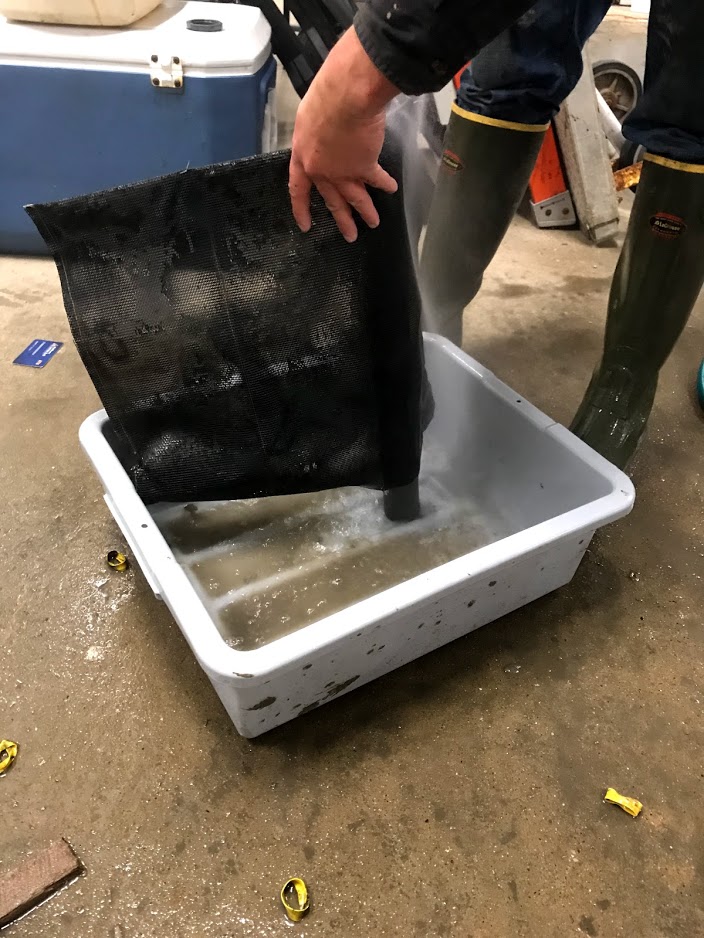 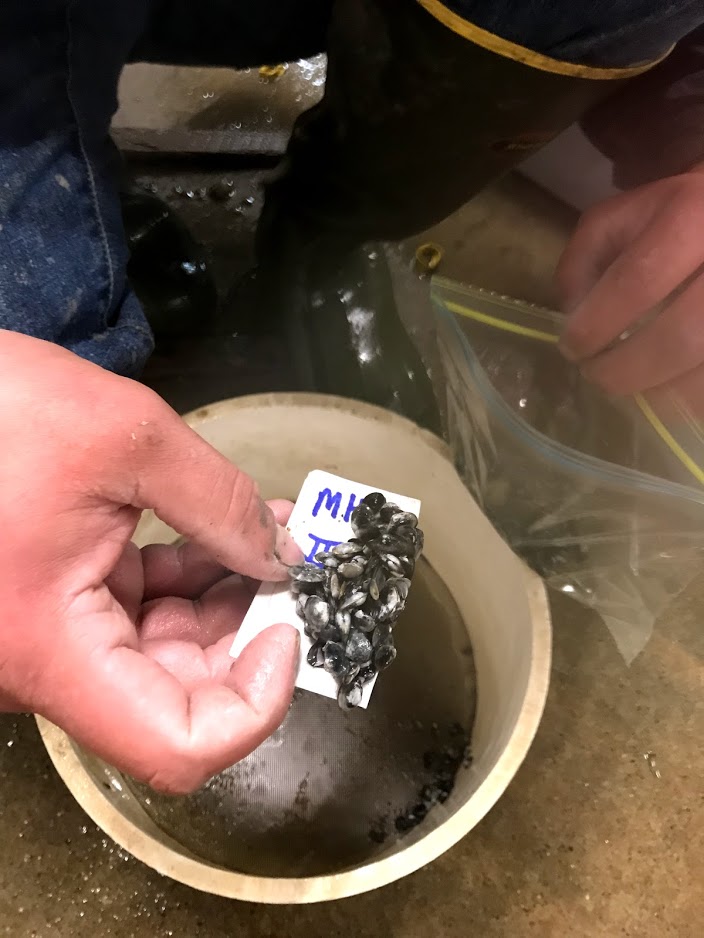 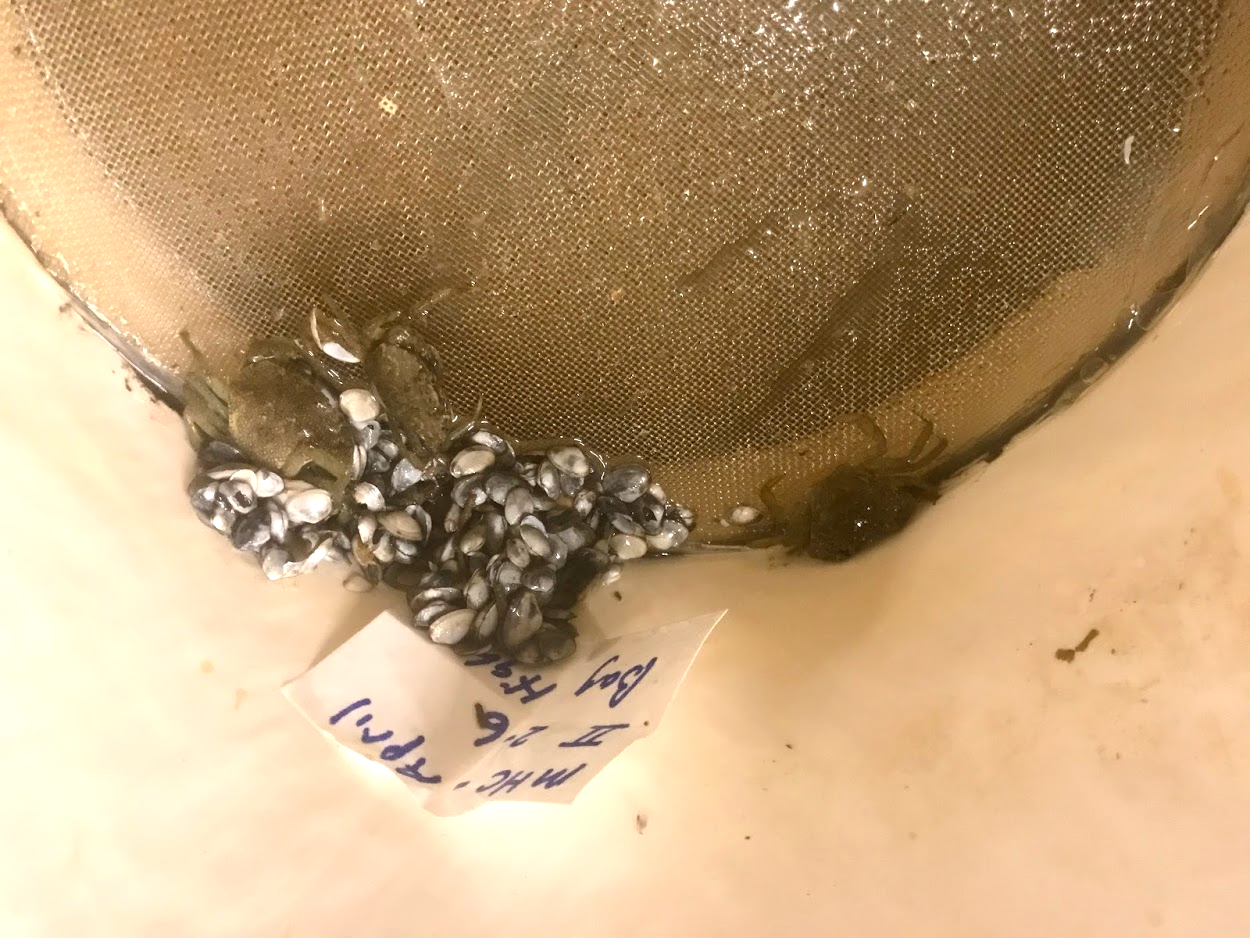 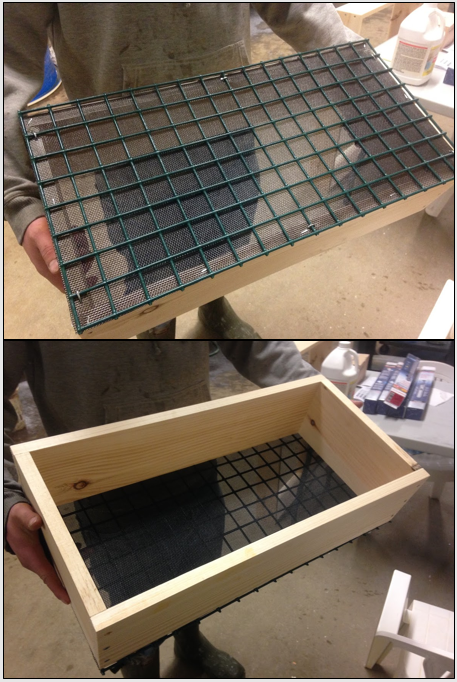 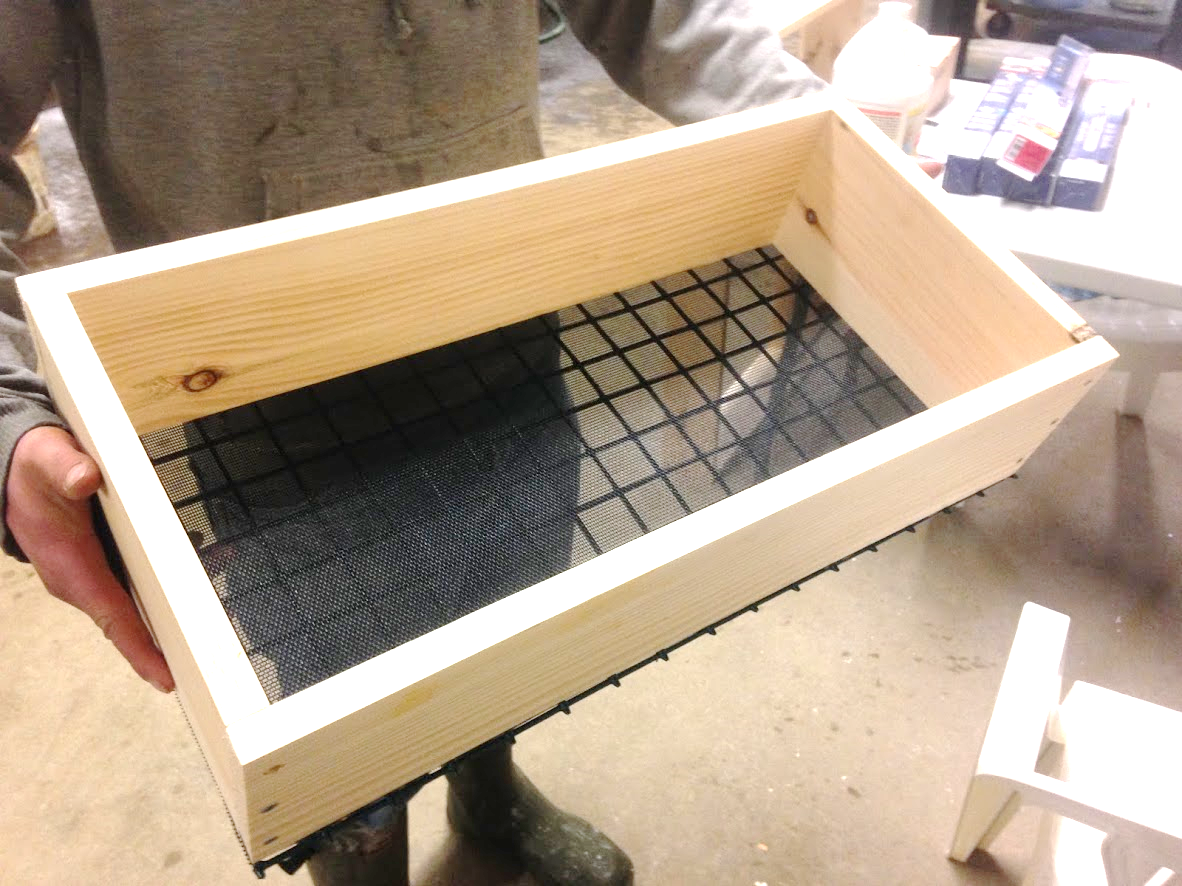 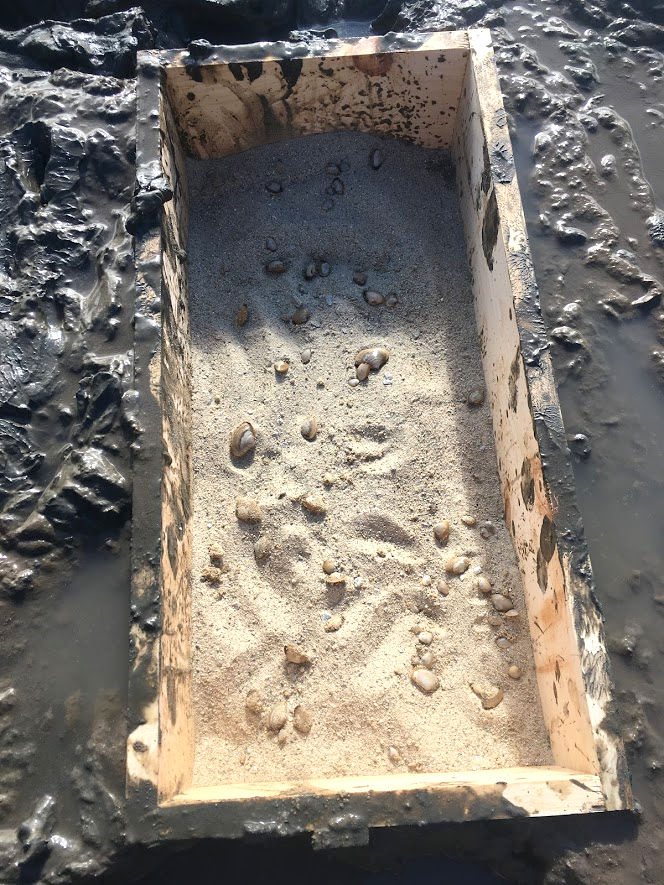 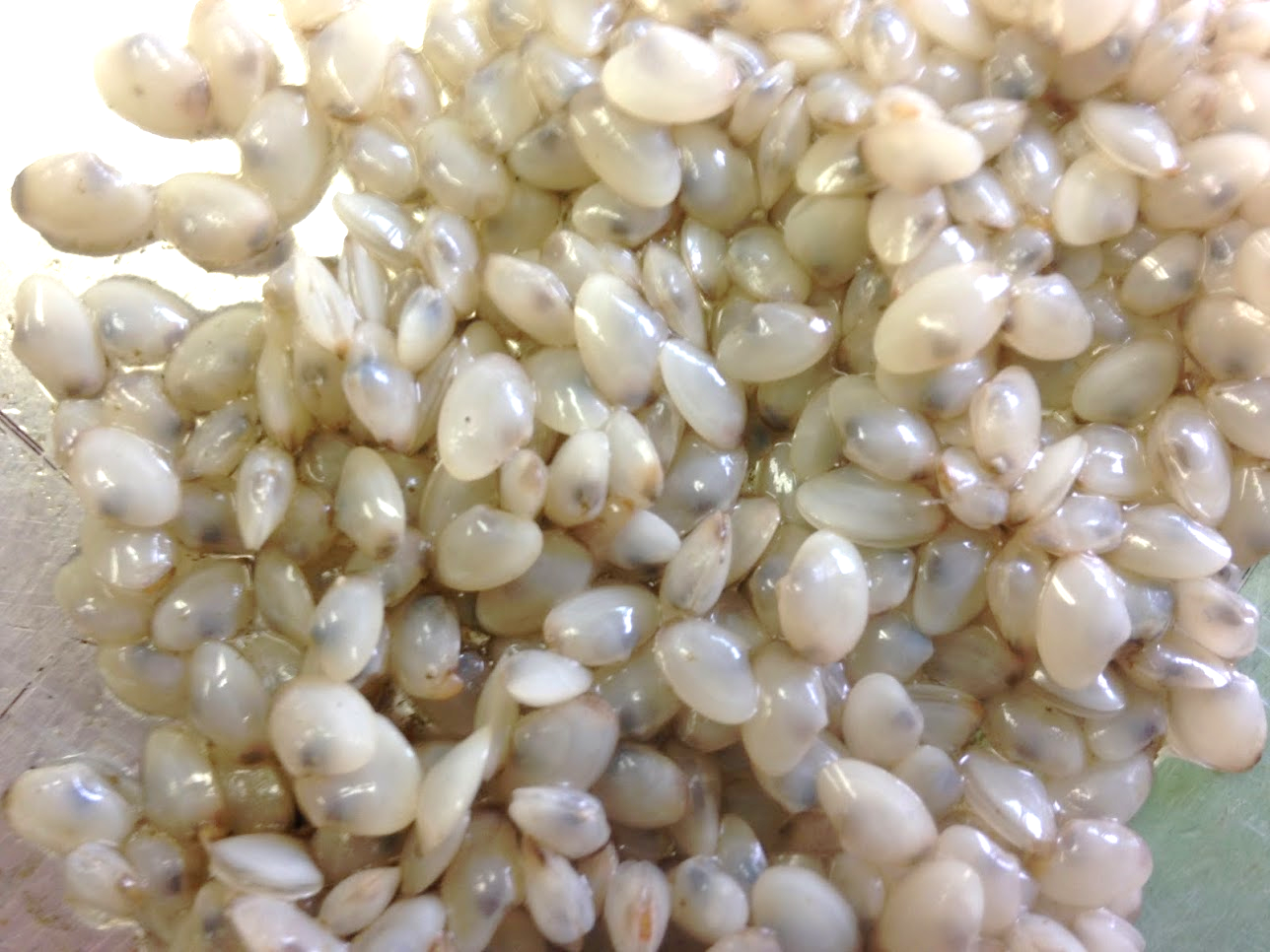 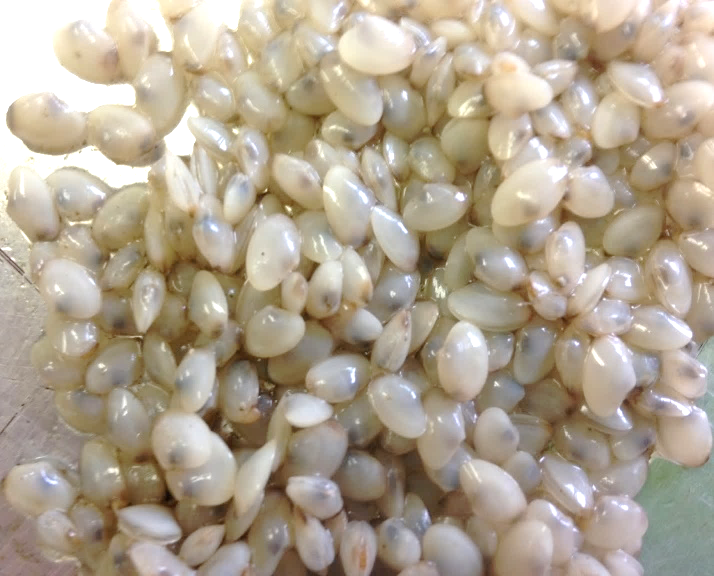 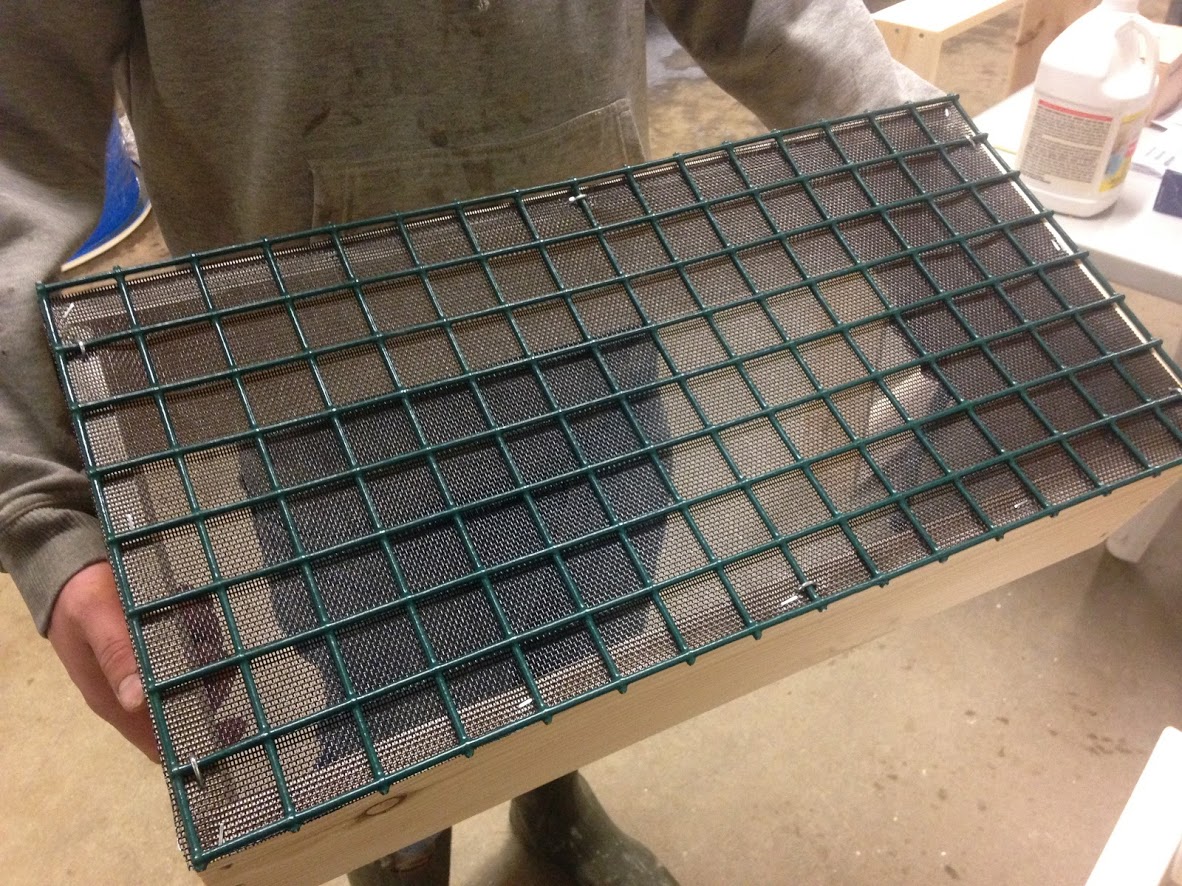 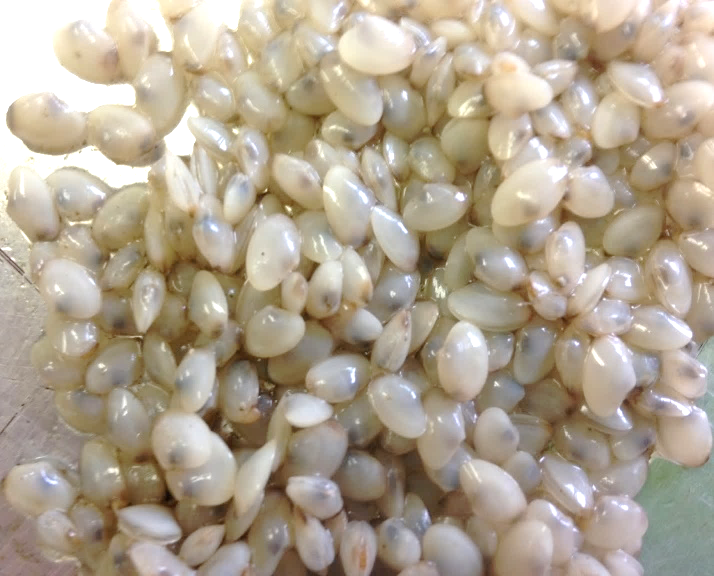 Towards Shore
Towards Shore
100
50
200
100
200
50
200
50
100
100
# Surfclam
juveniles per box
200
50
50
200
100
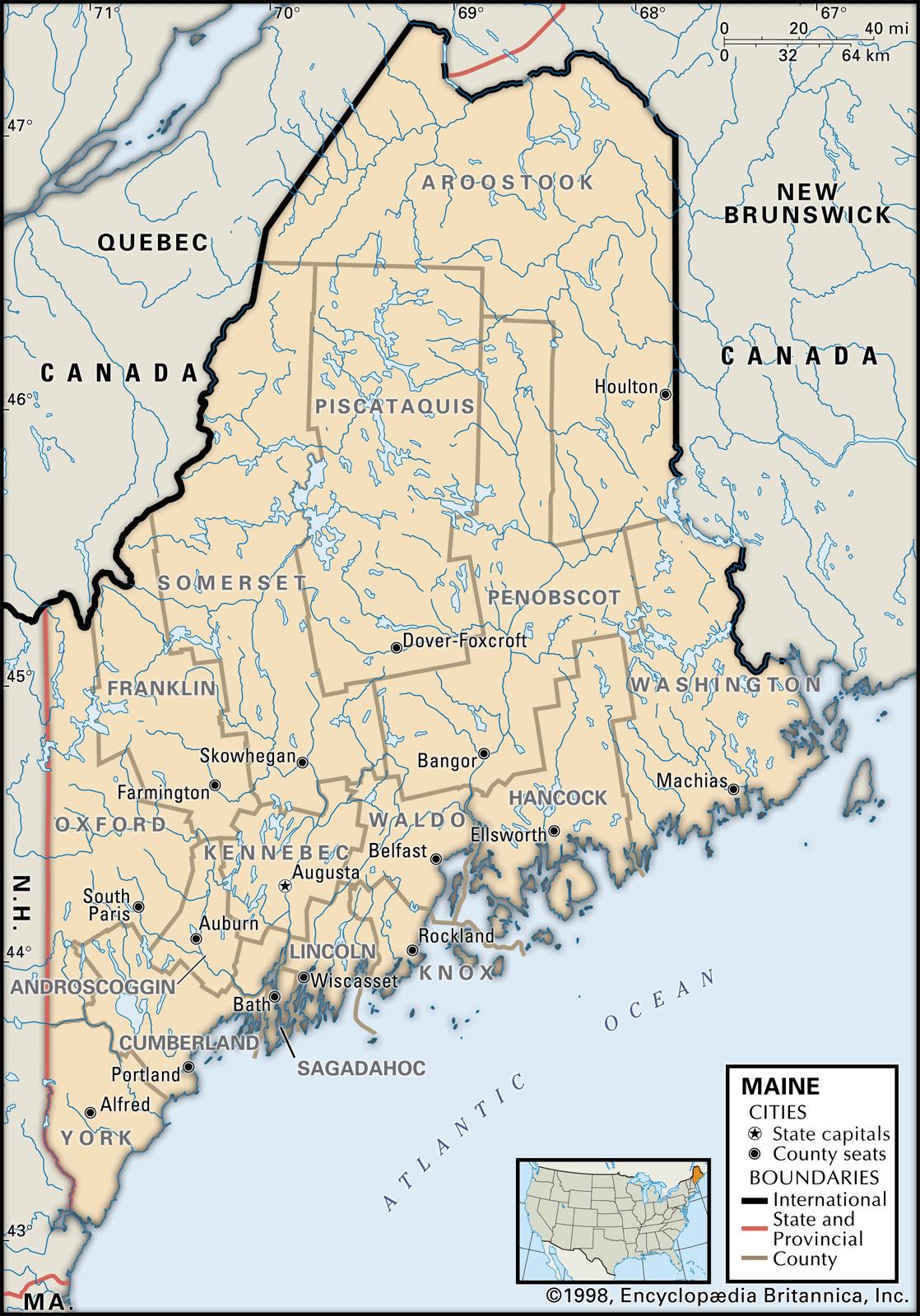 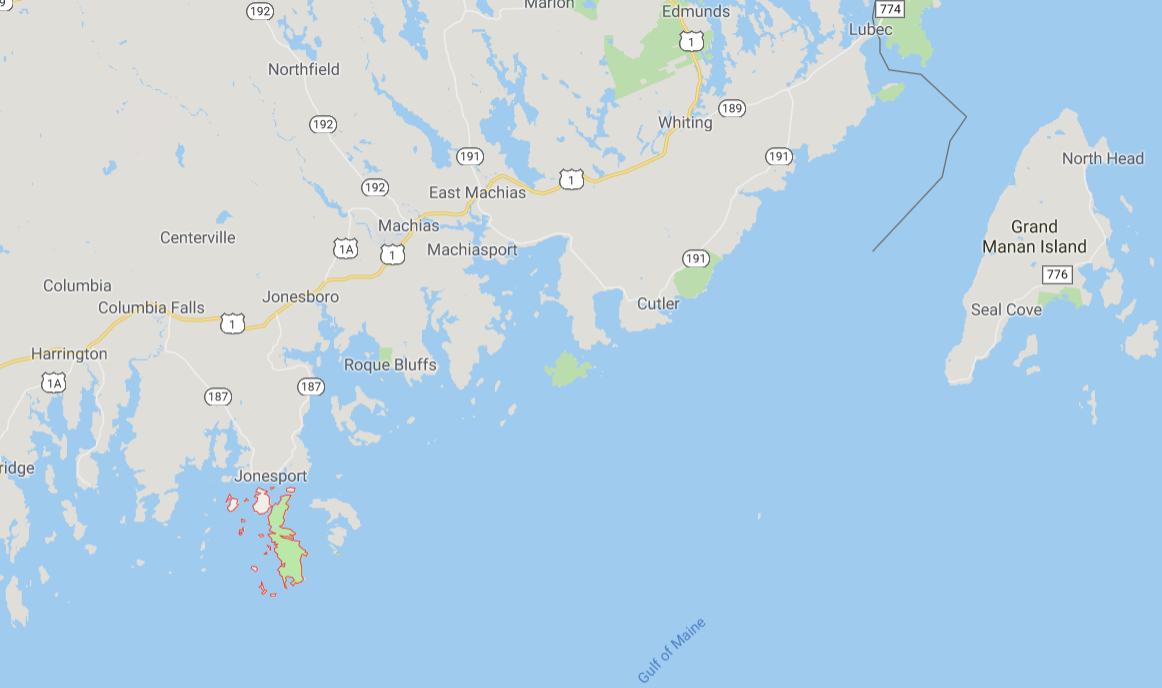 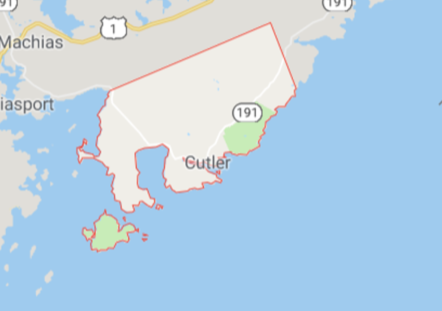 Duck Brook Cove
Cutler, ME
April 18-19 2019
to
Sept 29/Oct 1 2019
Mud Hole Cove
Beals, ME
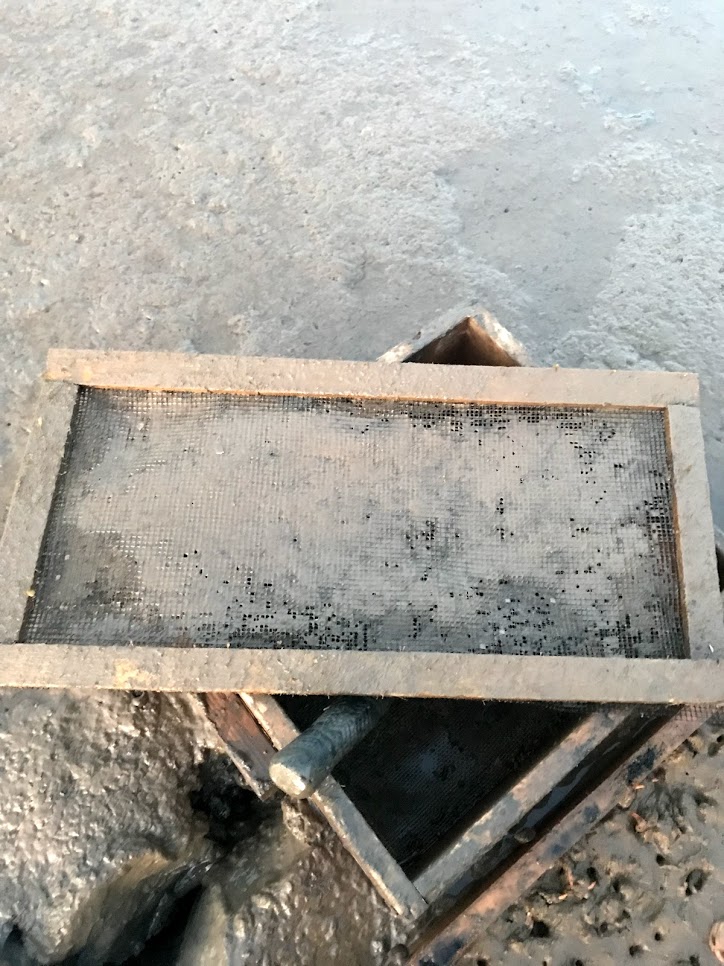 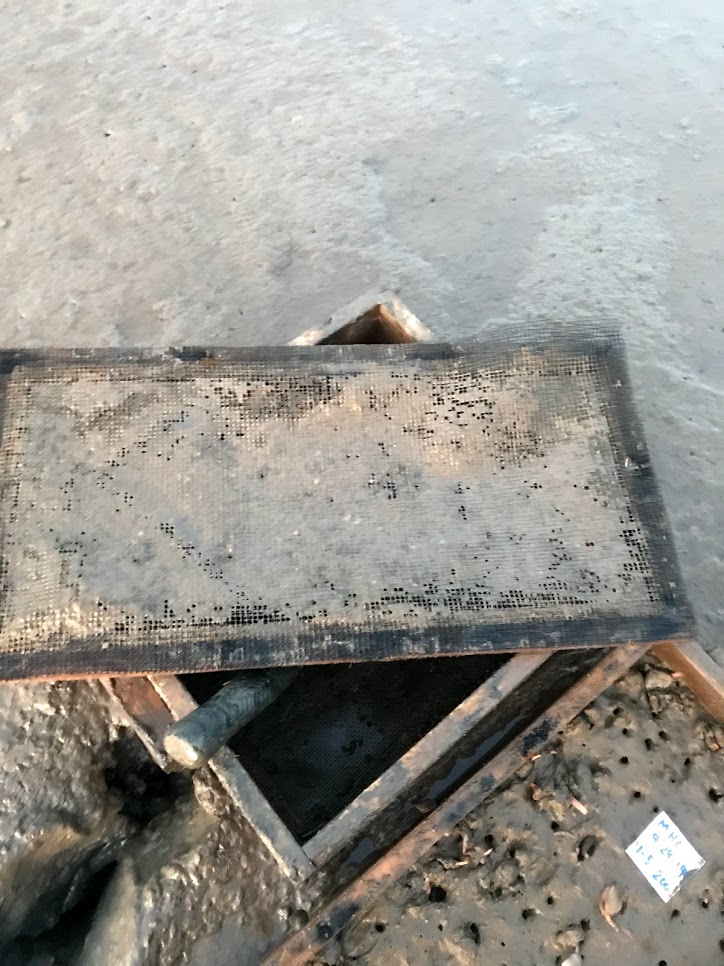 Top of Net
Underside of Net
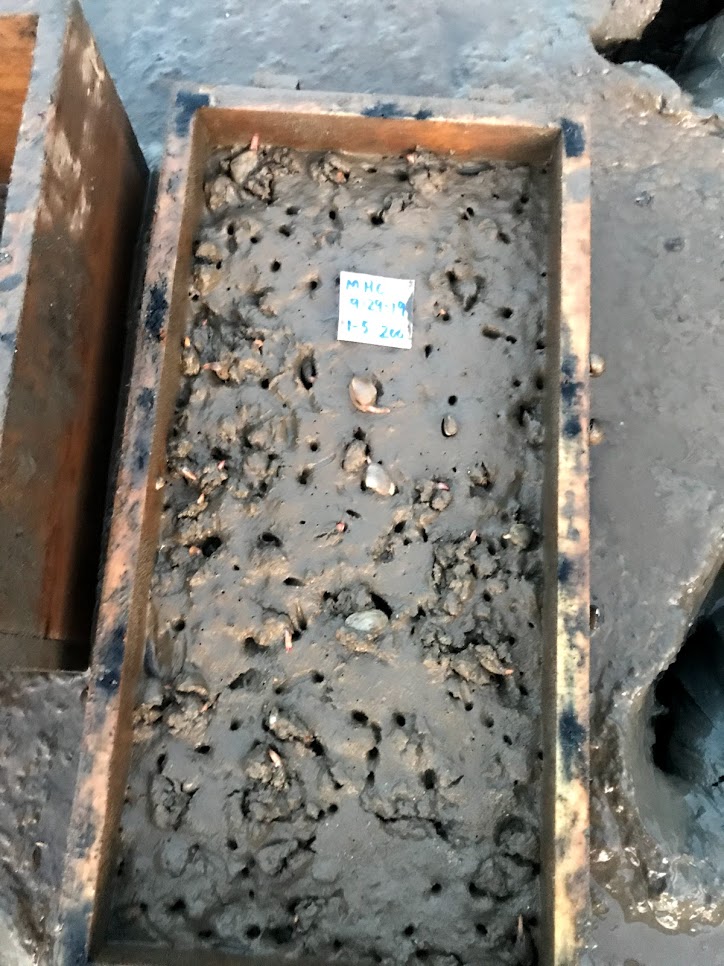 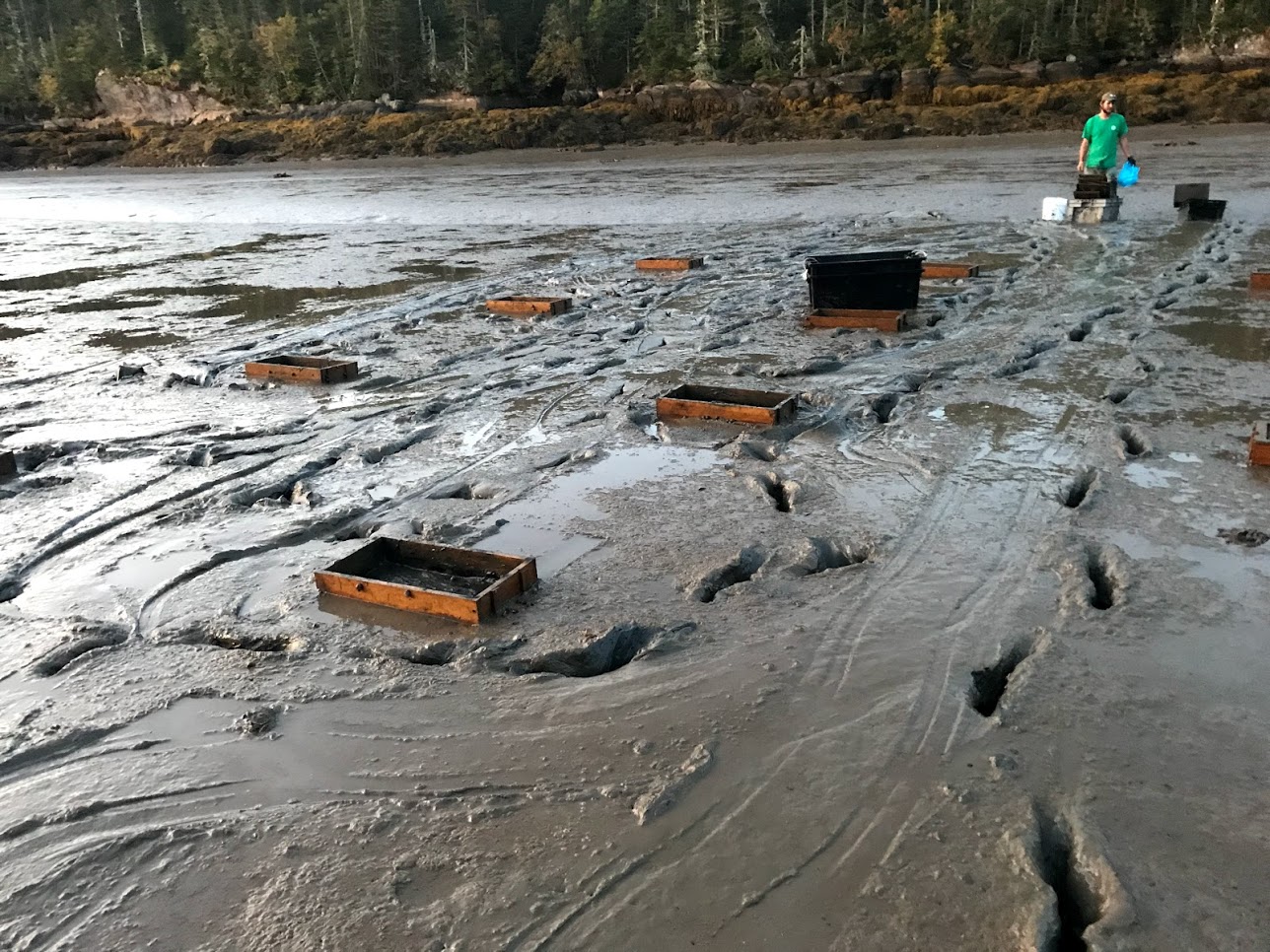 Mud Hole Cove (29 September 2019)
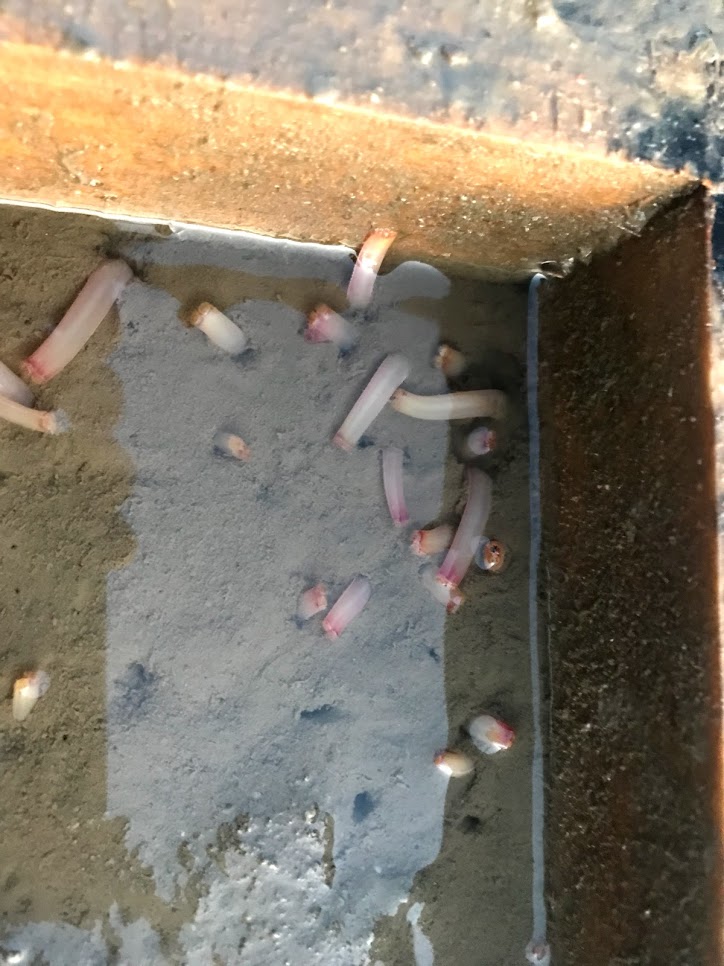 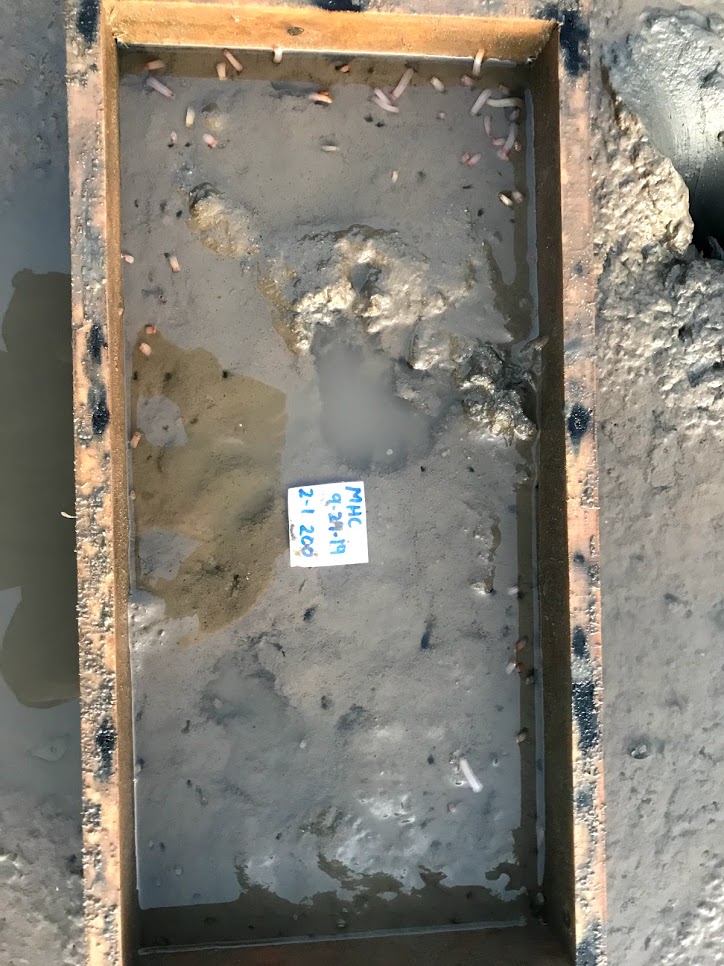 Mud Hole Cove (29 September 2019)
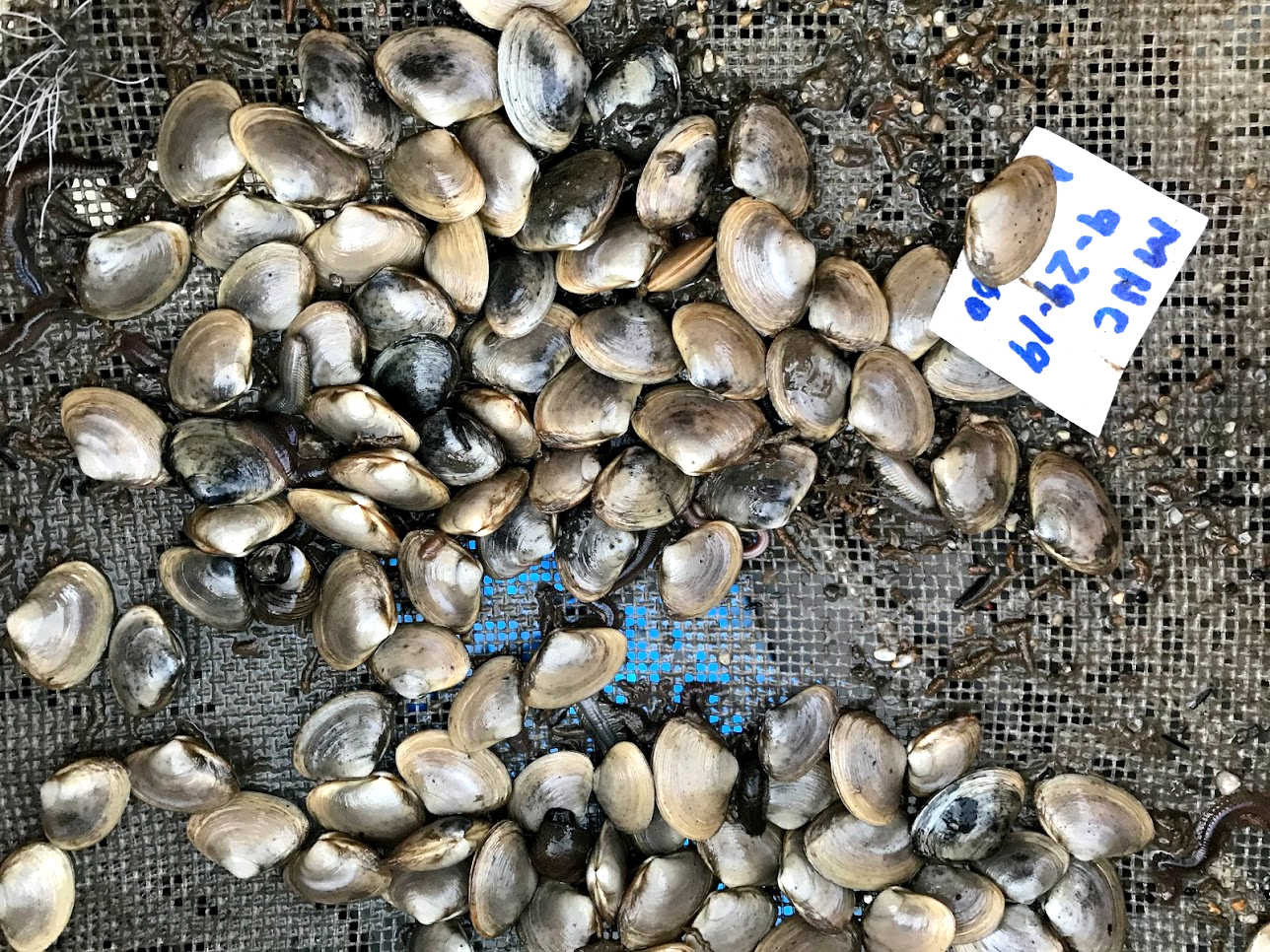 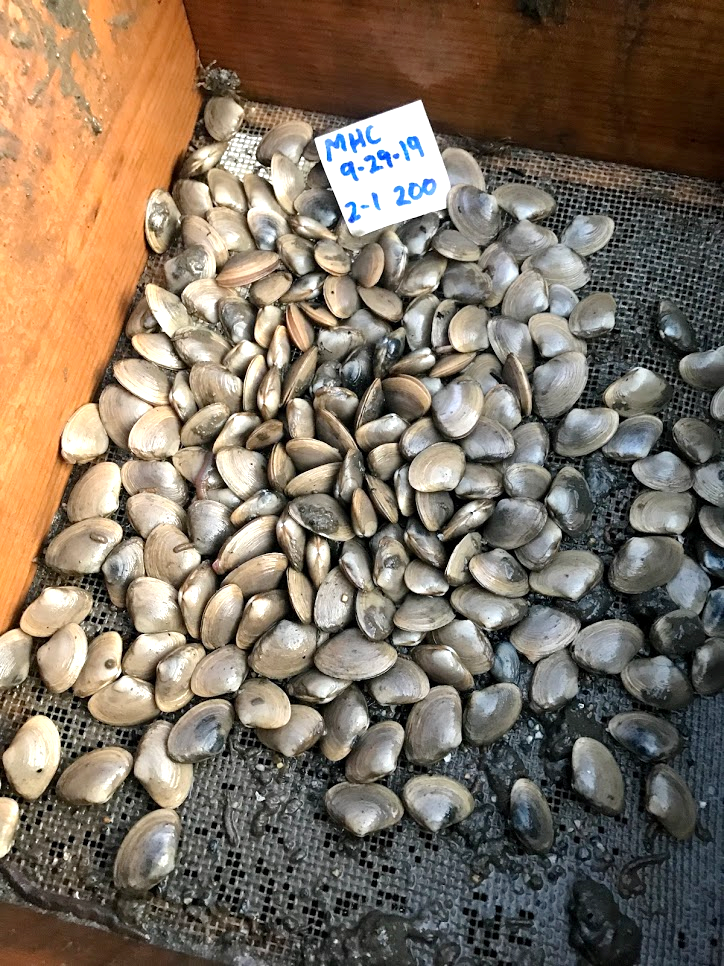 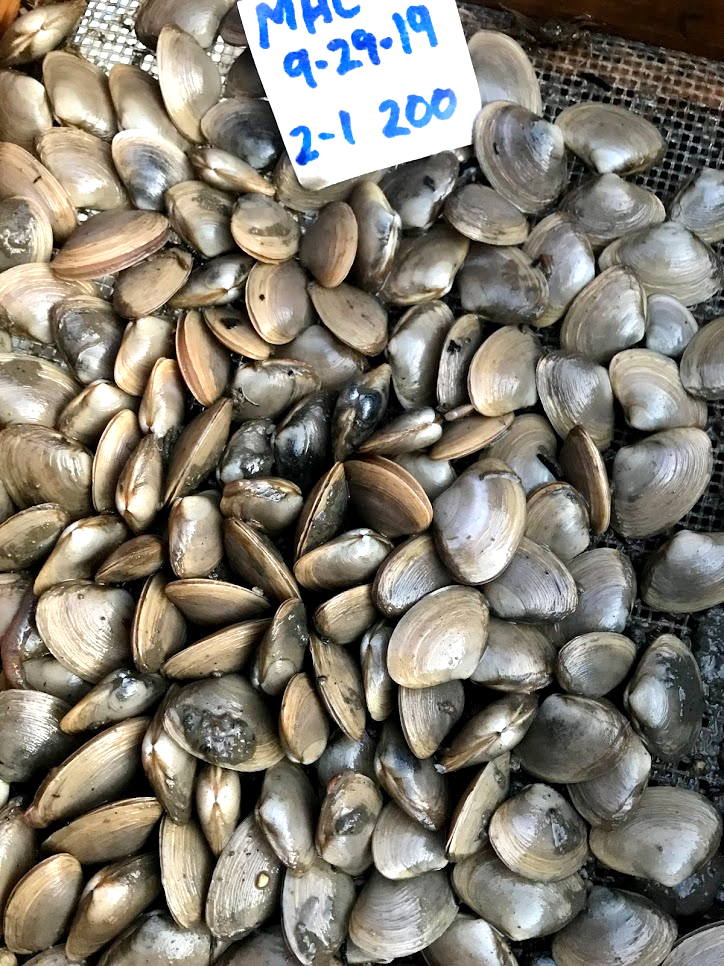 Mud Hole Cove
98.8%
98.2%
99.1%
N = 5
N = 5
N = 5
48
50
50
50
49
99
100
  97
  98
  97
199
200
199
200
193
Mud Hole Cove
17.2 mm
18.5 mm
17.4 mm
Mud Hole Cove
Initial Length
10.9 mm
Final Length
27.9 mm
Duck Brook Cove
N = 5
N = 5
50
  0
  0
50
50
99
100
  84
    2
    0
194
     5
     0
   85
   76
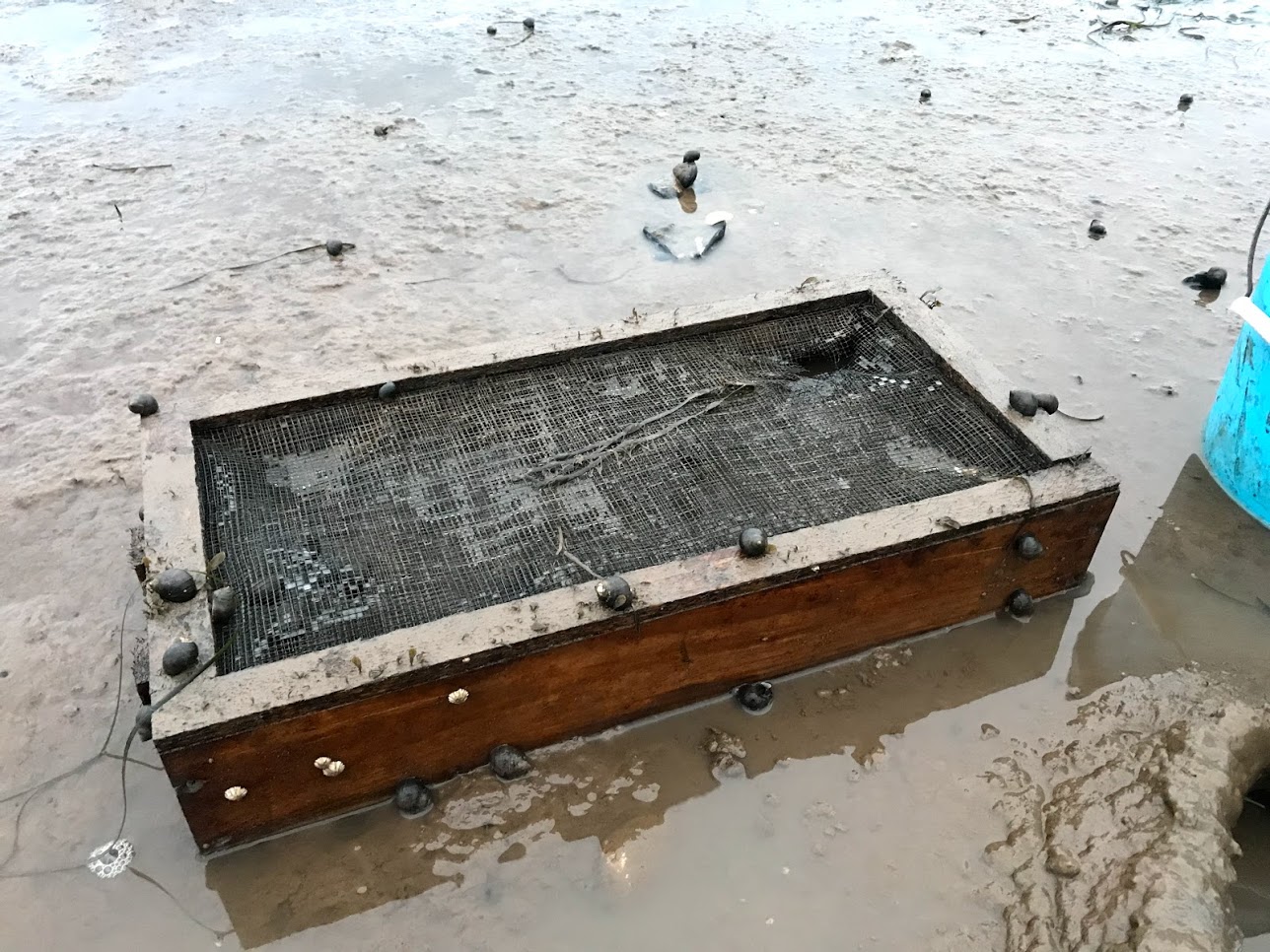 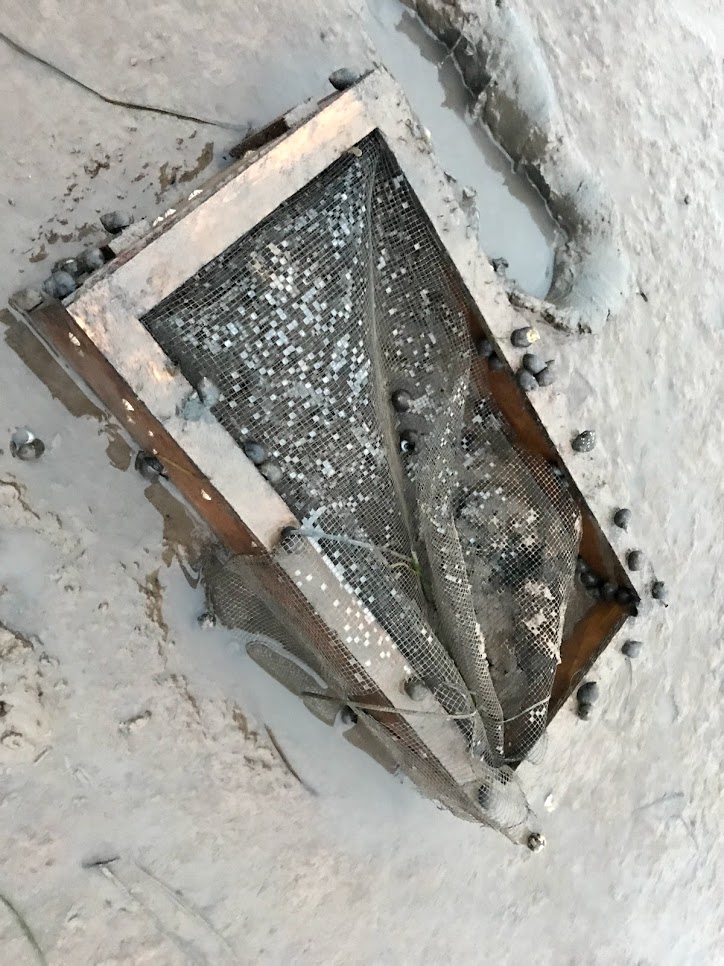 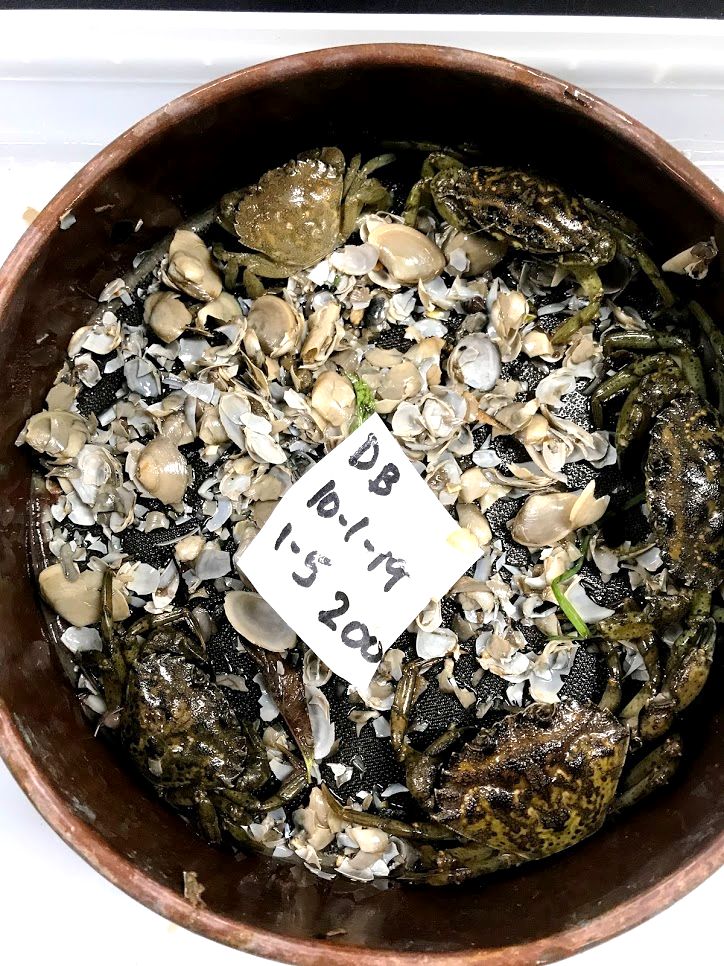 The mesh top of 6 of the 15 boxes 
remained intact during the experiment
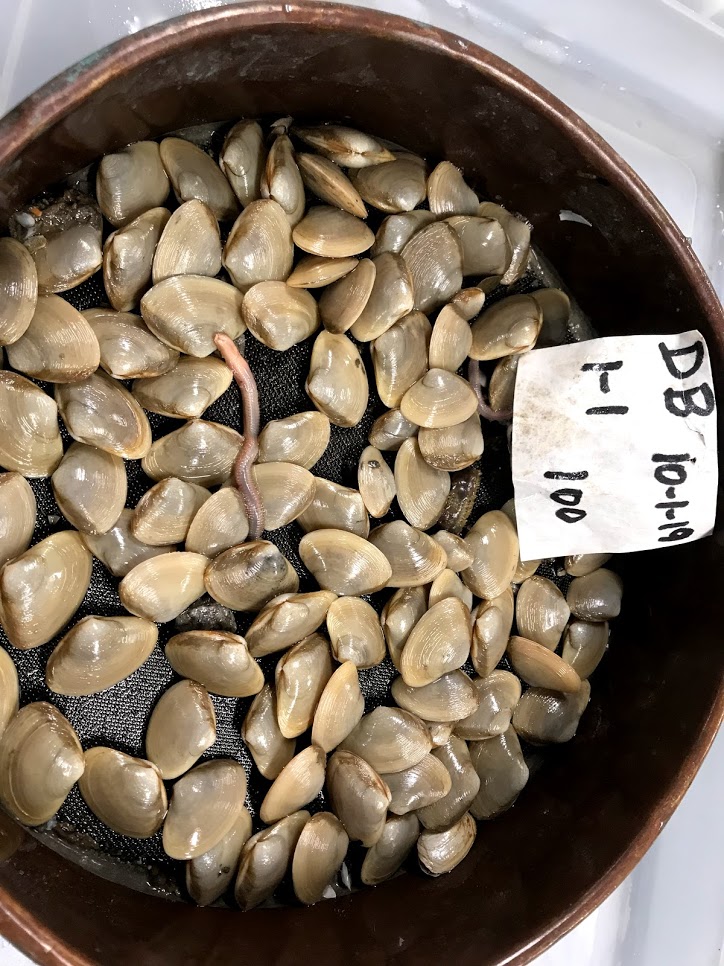 X
X
X
X
X
100%
n = 3
99.5%
 n = 2
Duck Brook Cove
97.0%
 n = 1
Survival averaged
99.3% in boxes 
where the mesh
tops remained
intact (19 April-
1 October)
194
50
50
50
99
100
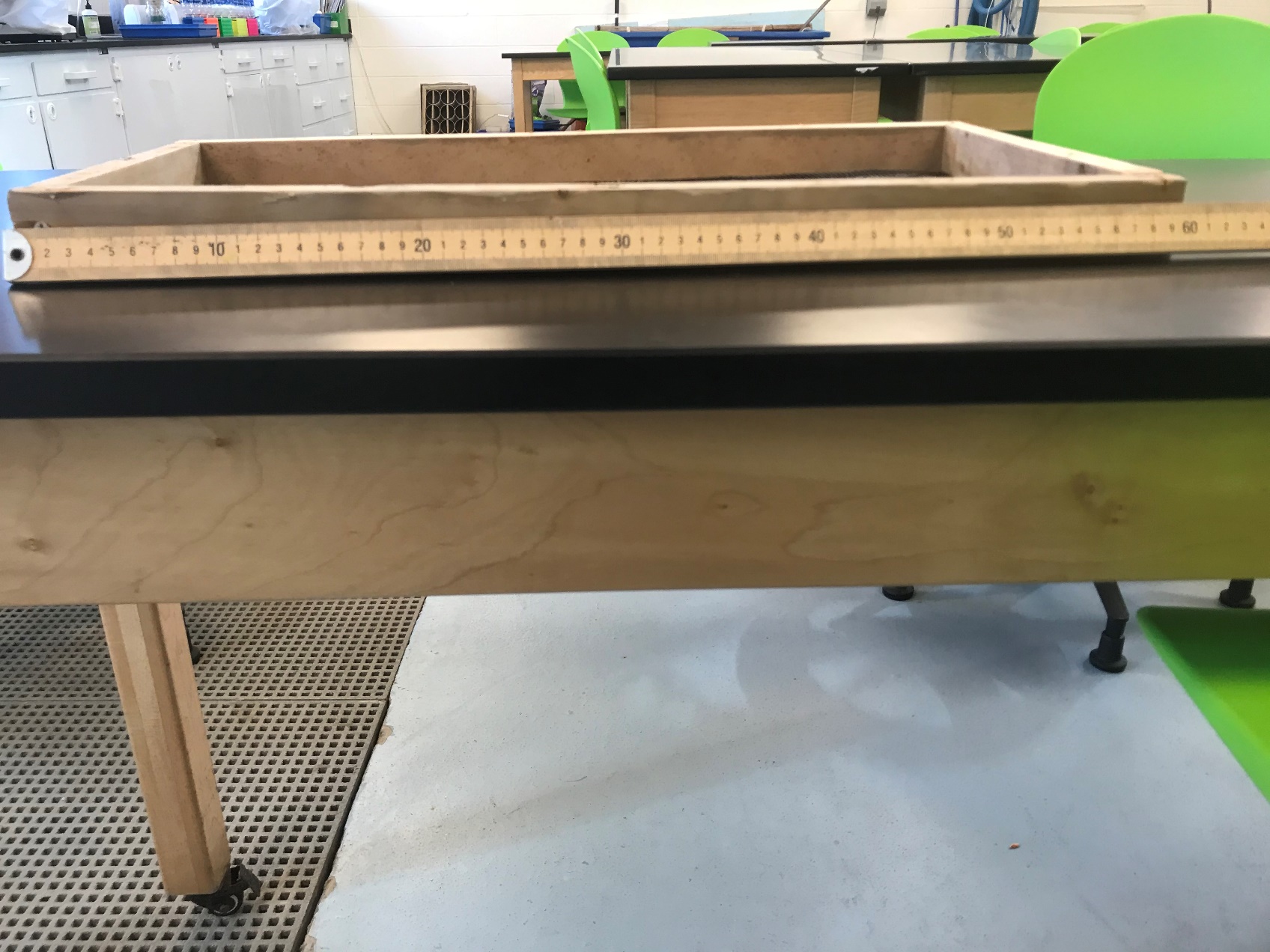 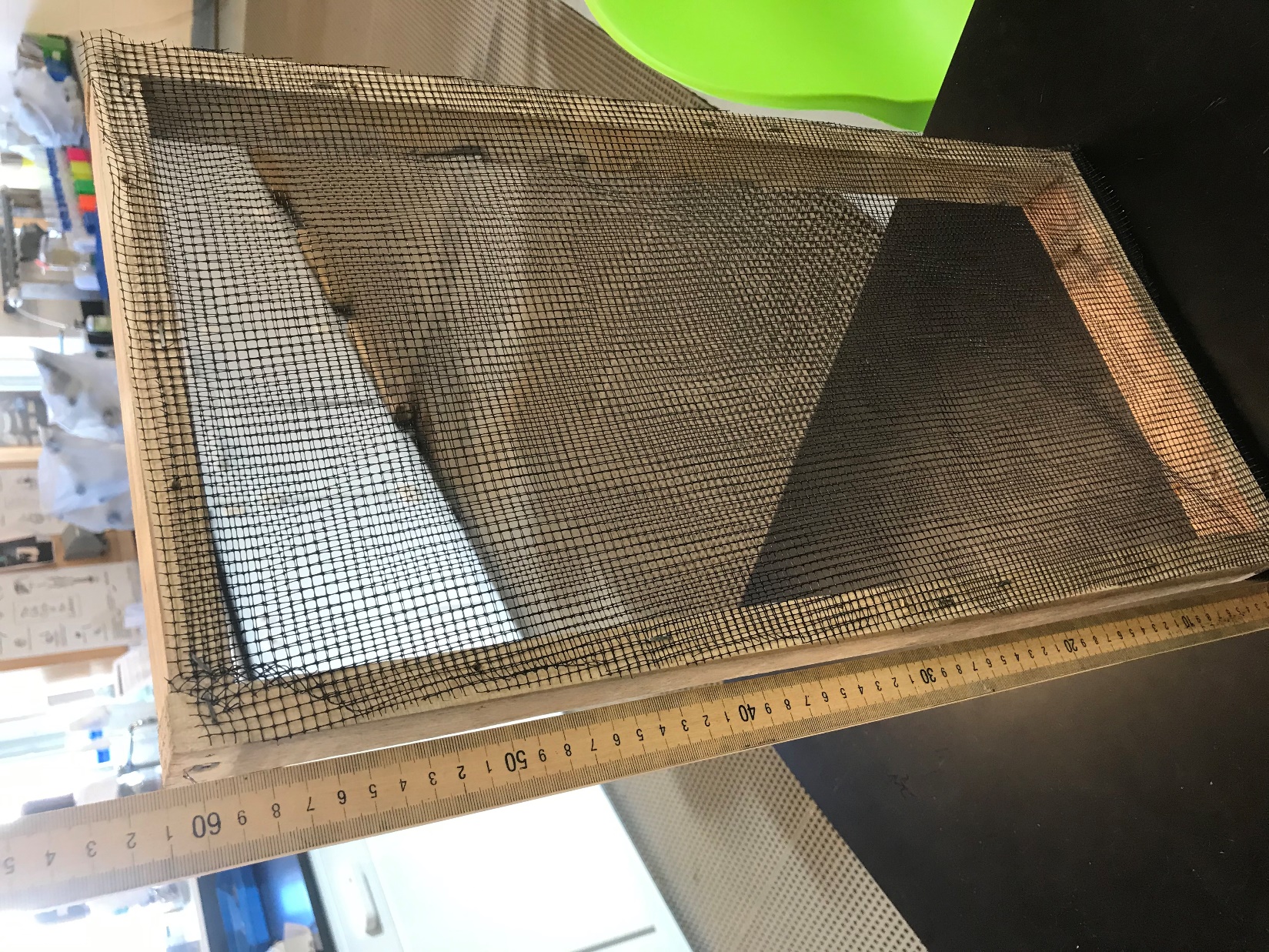 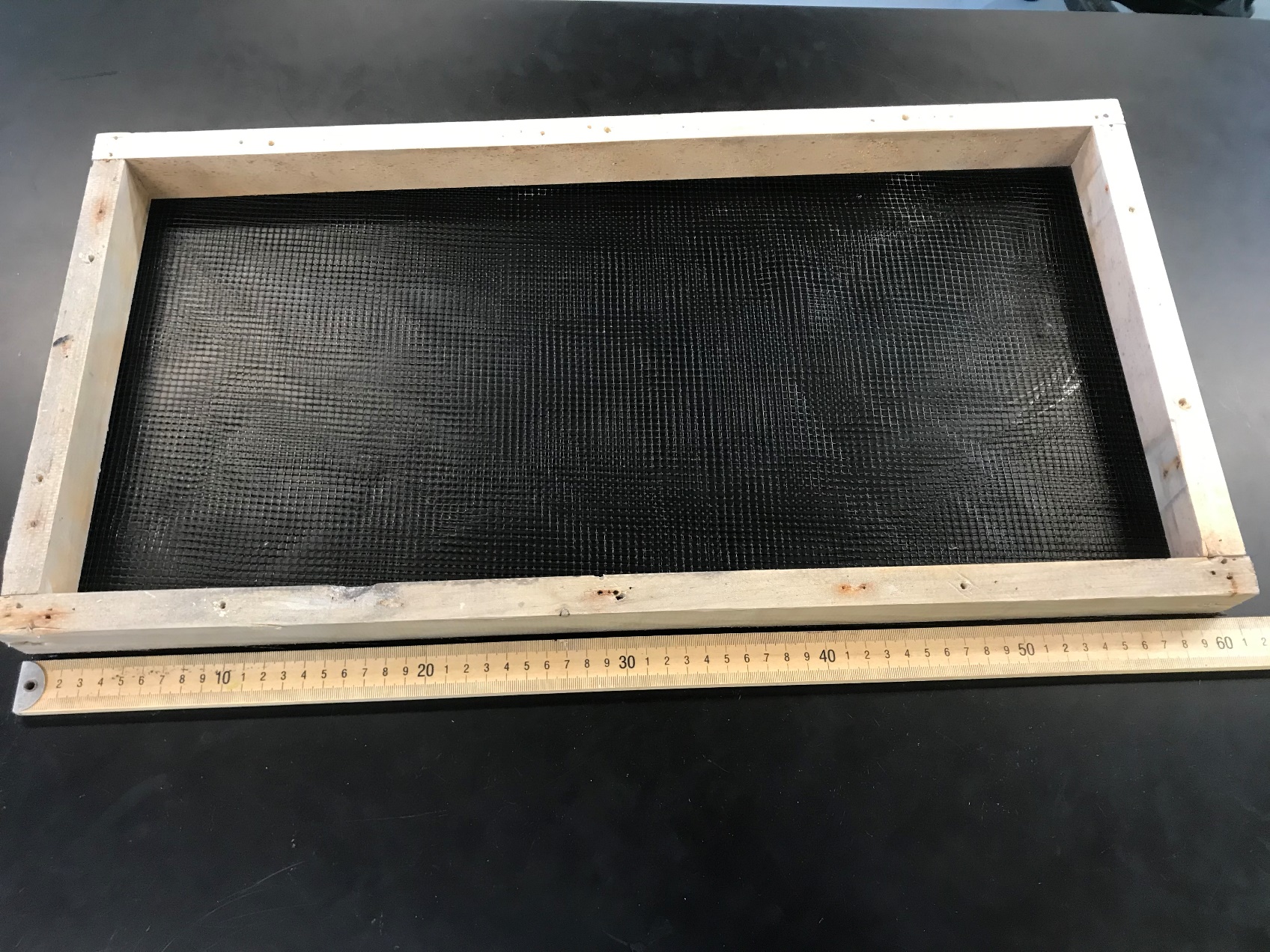 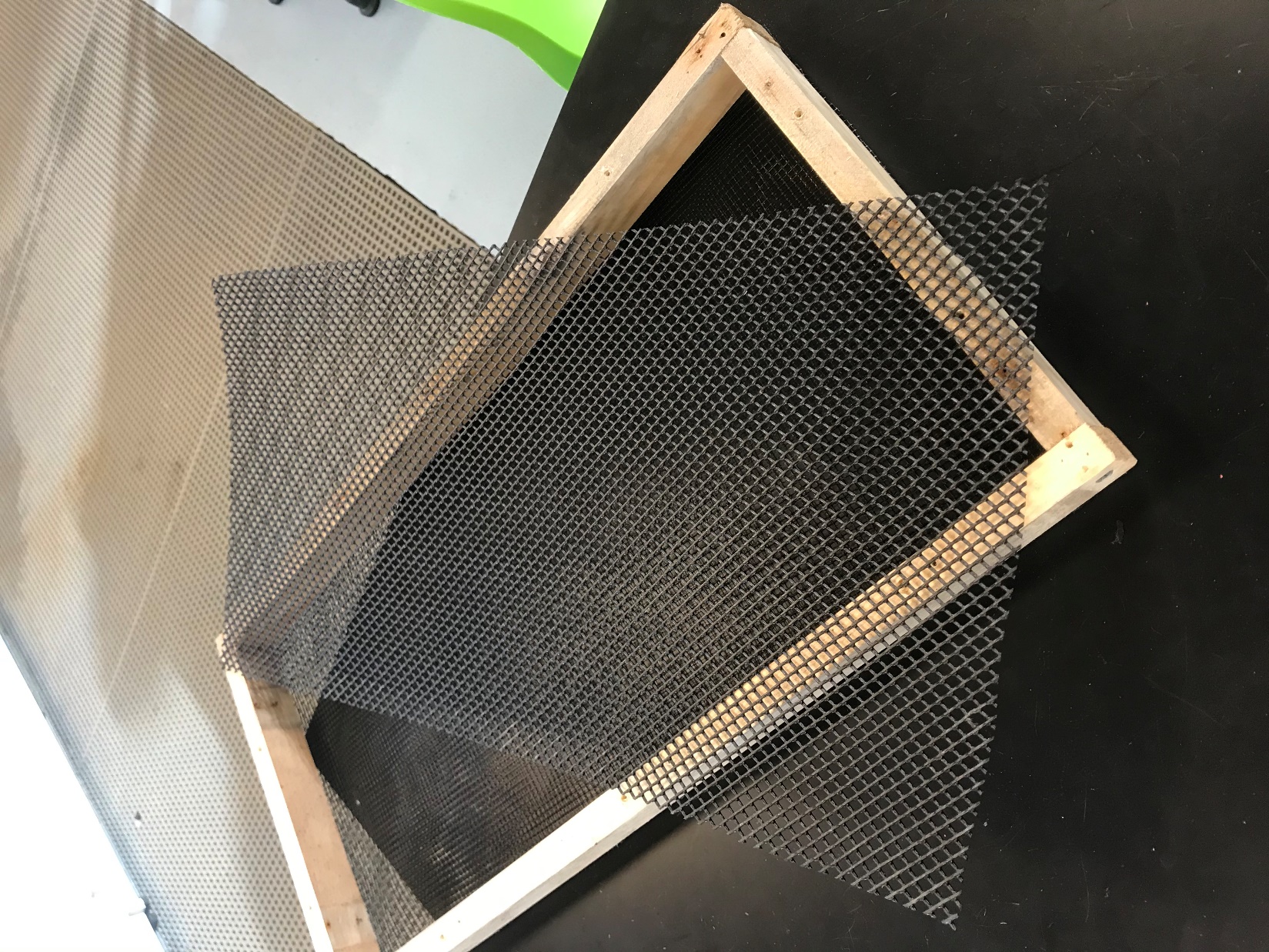 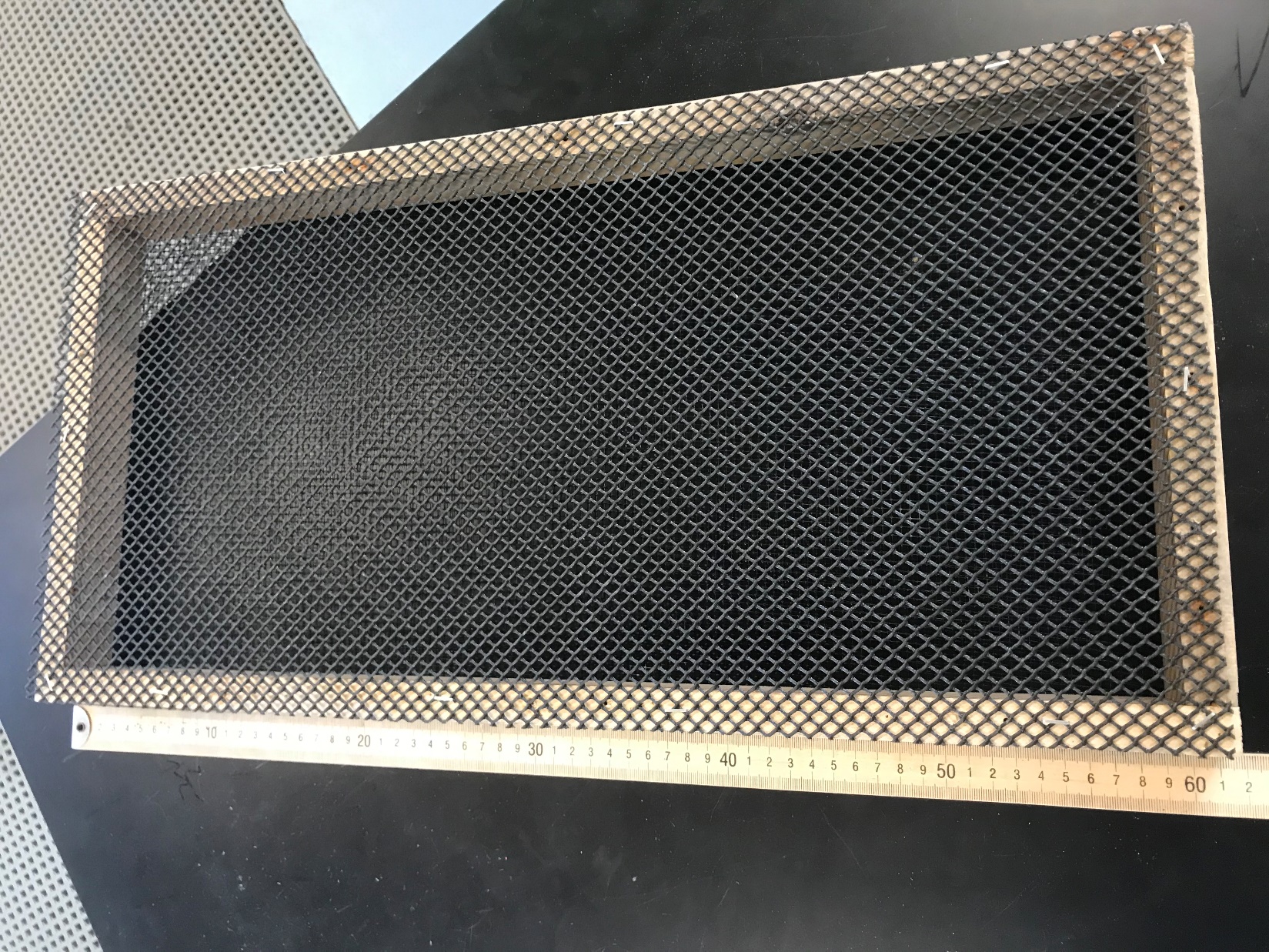 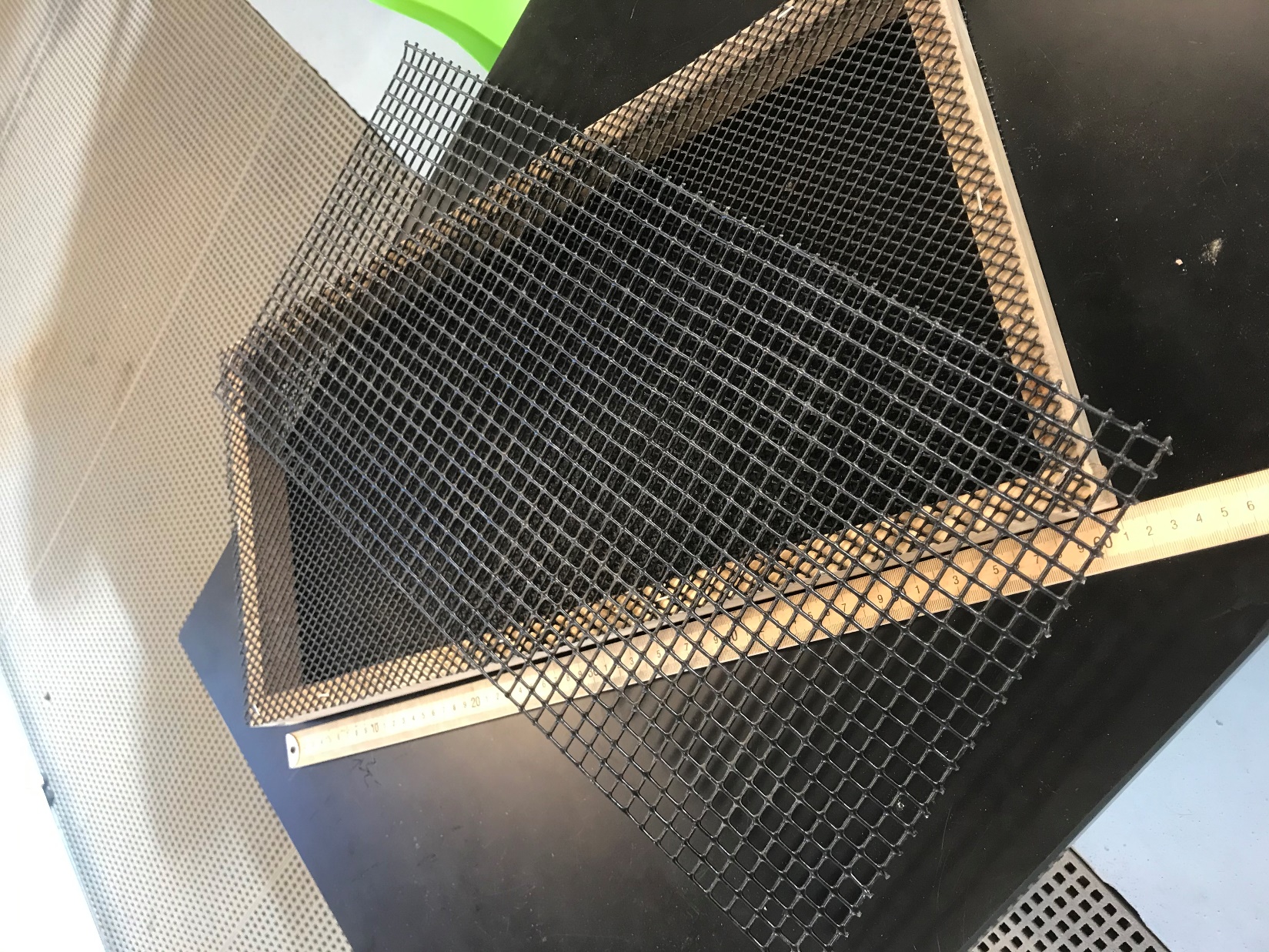 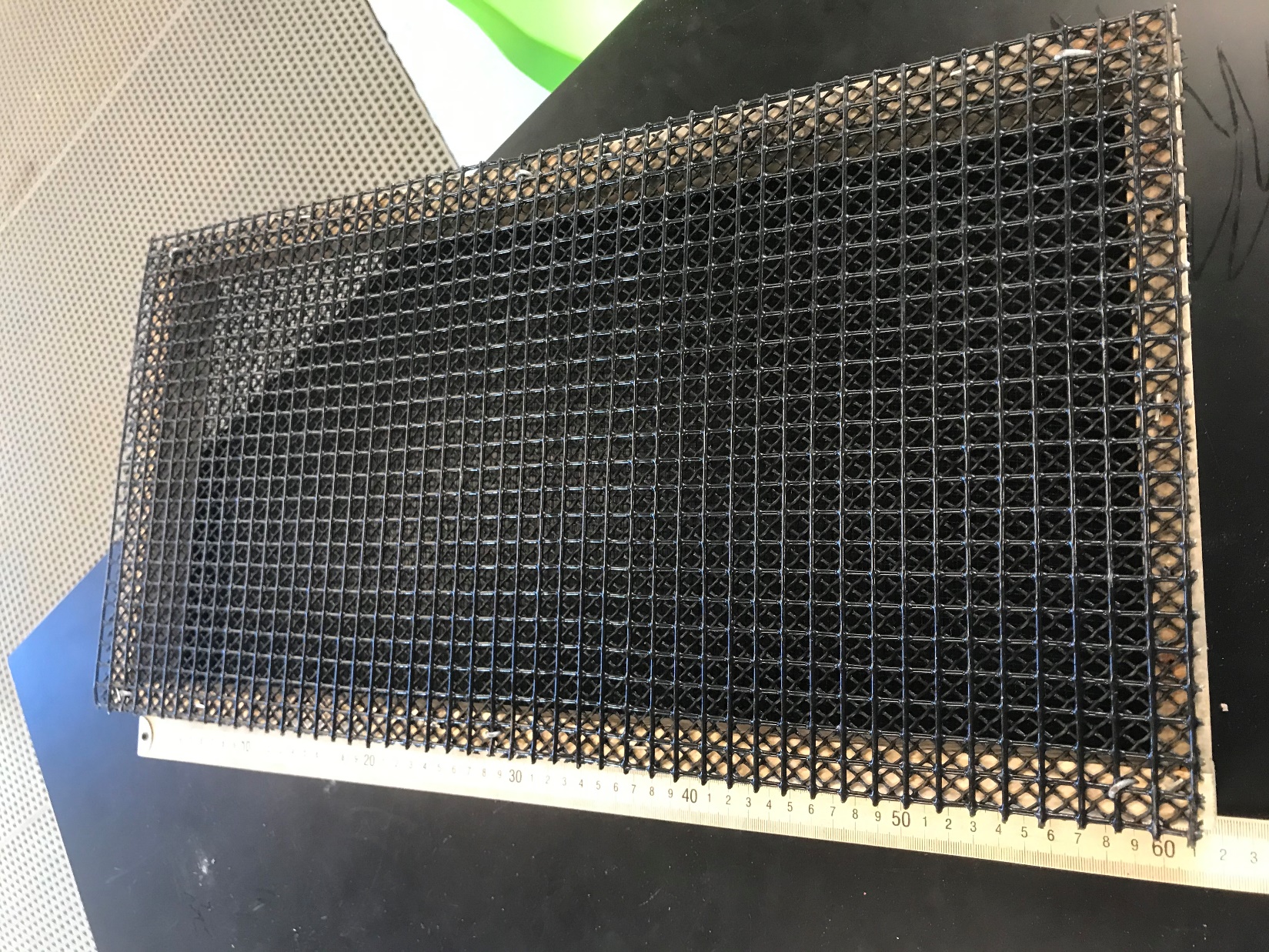 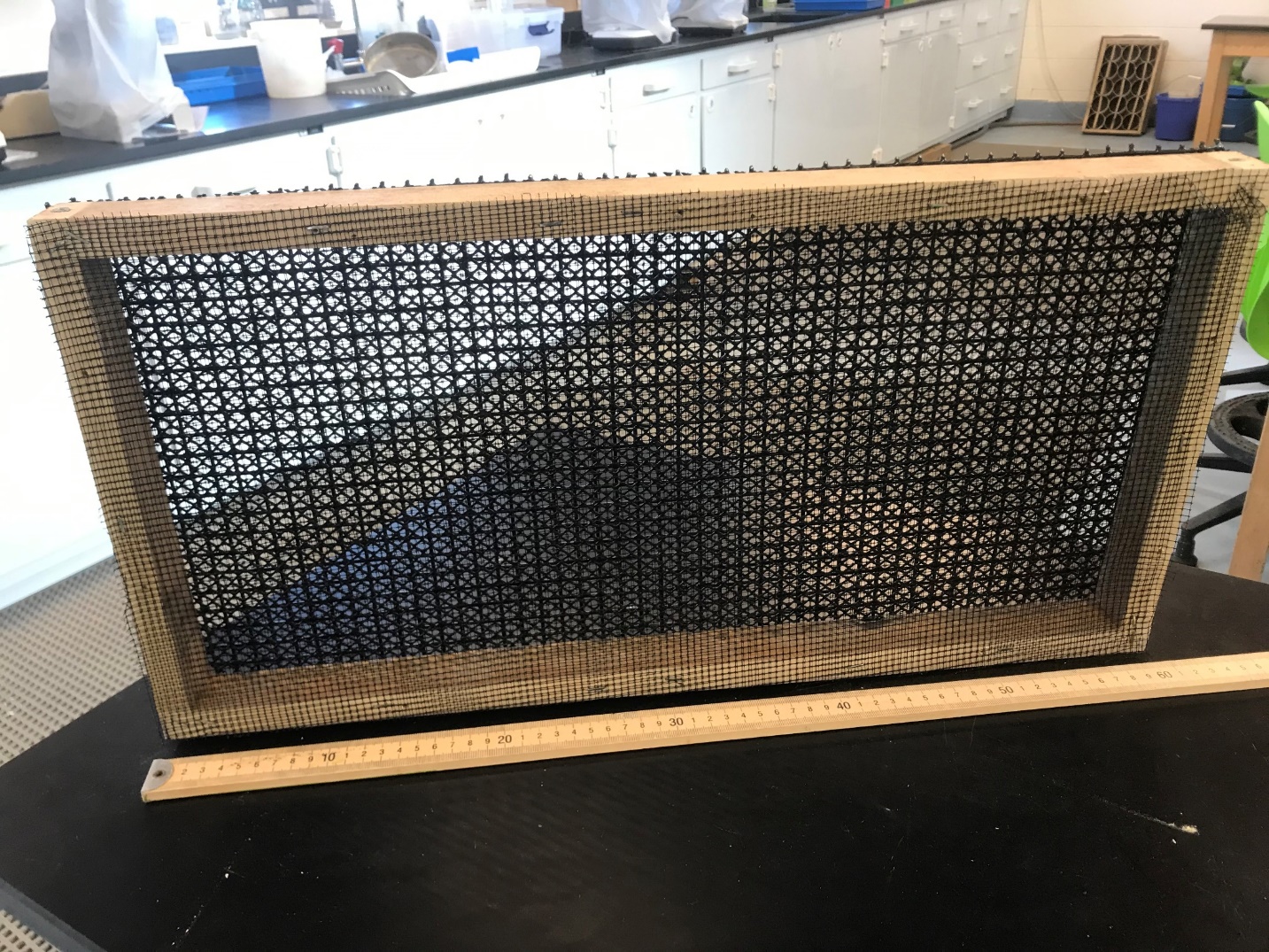 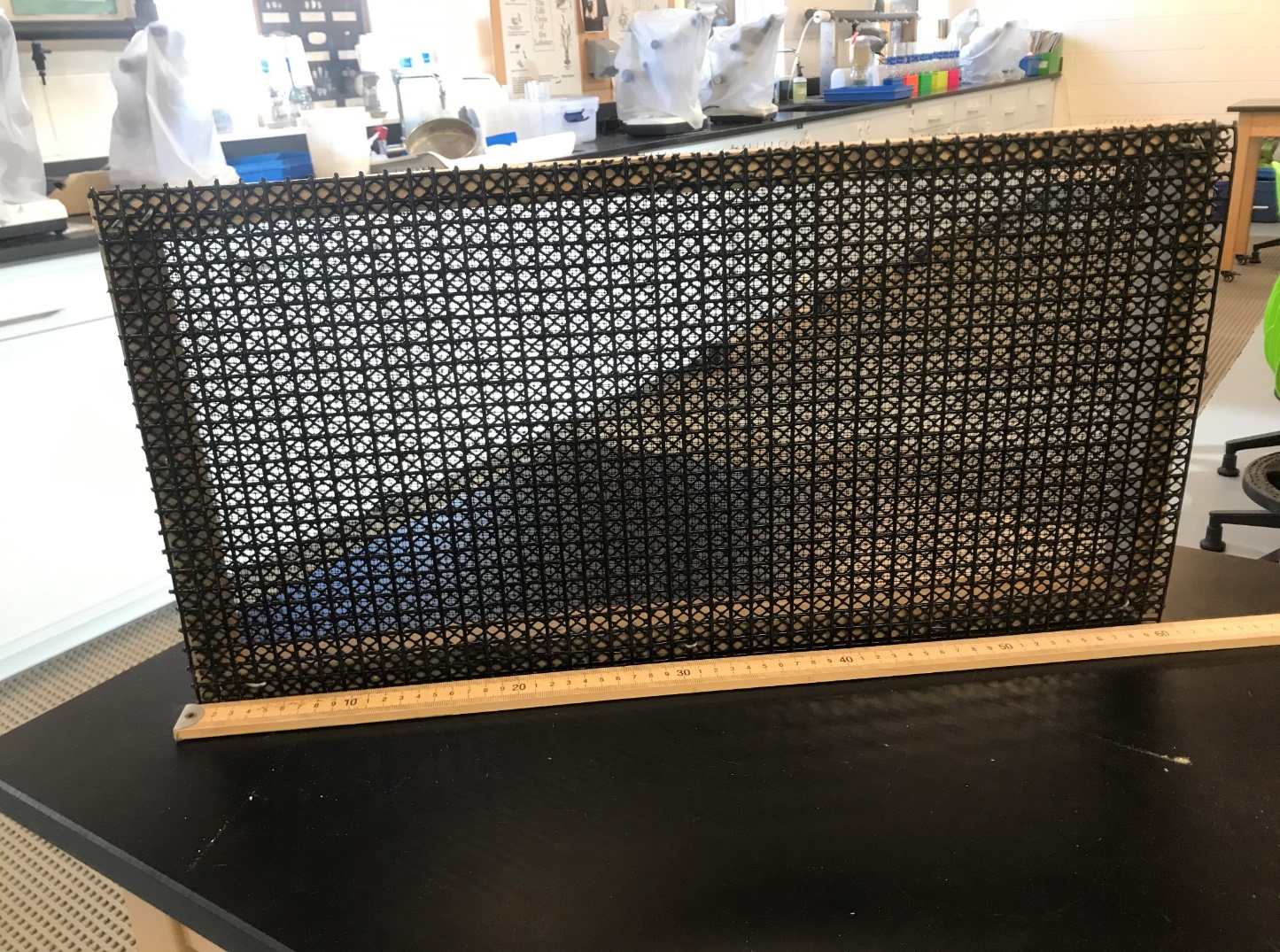 Bottom View
Top View
Three factors
Density (25, 50, or 100/ft2)

Top Thickness (1-inch vs. 2-inch)

Box Size (2 ft2 vs. 4 ft2)
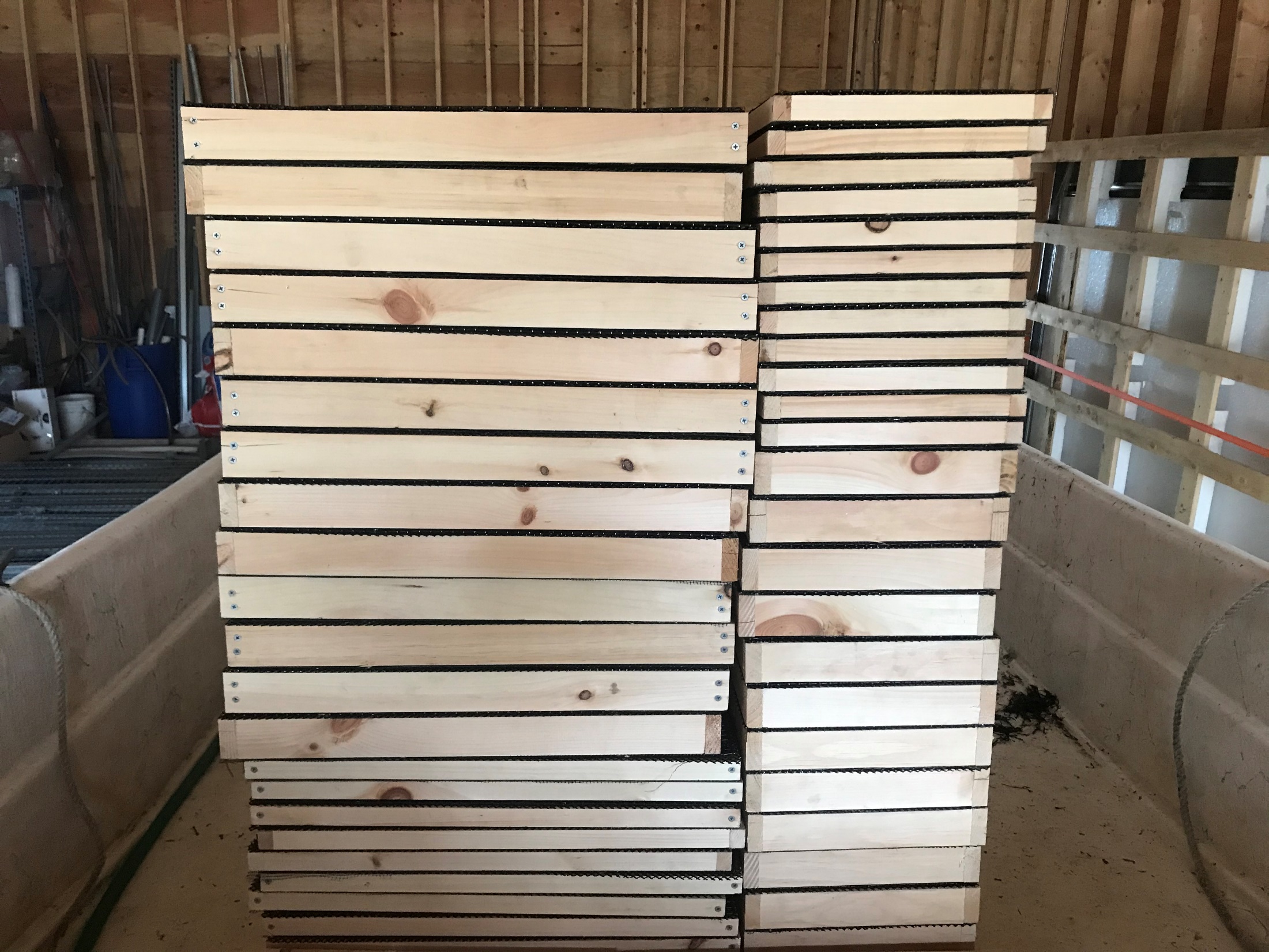 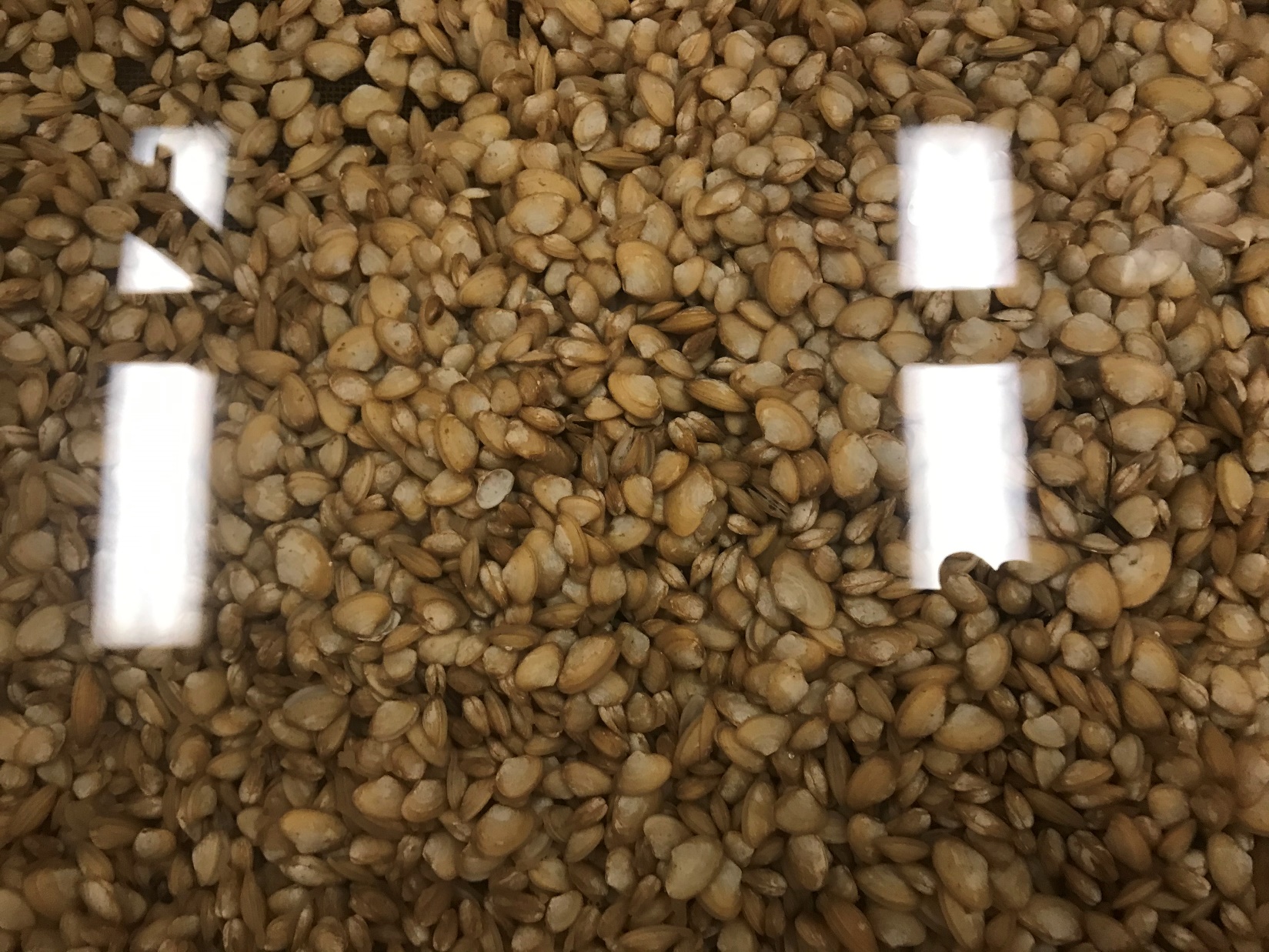 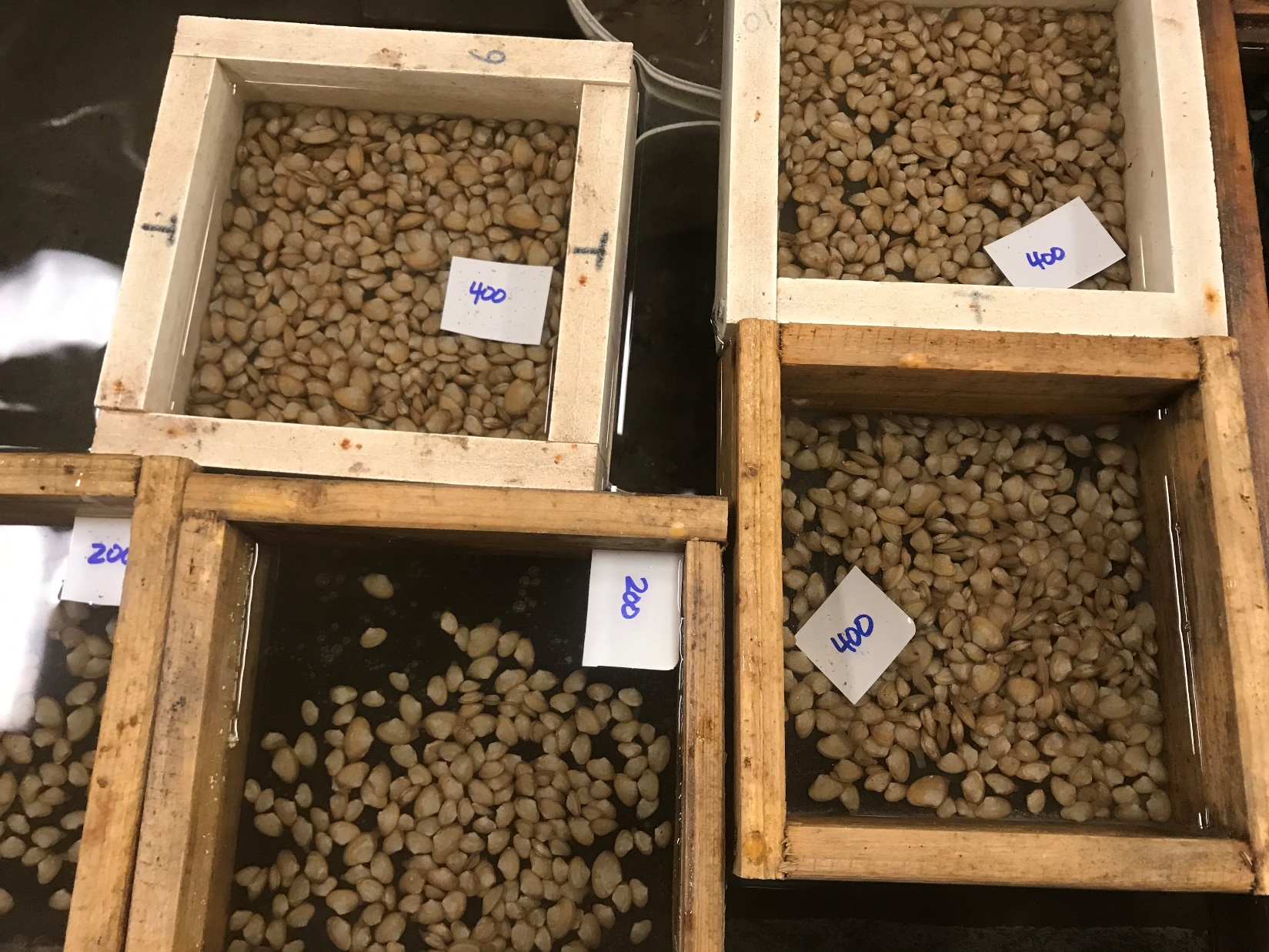 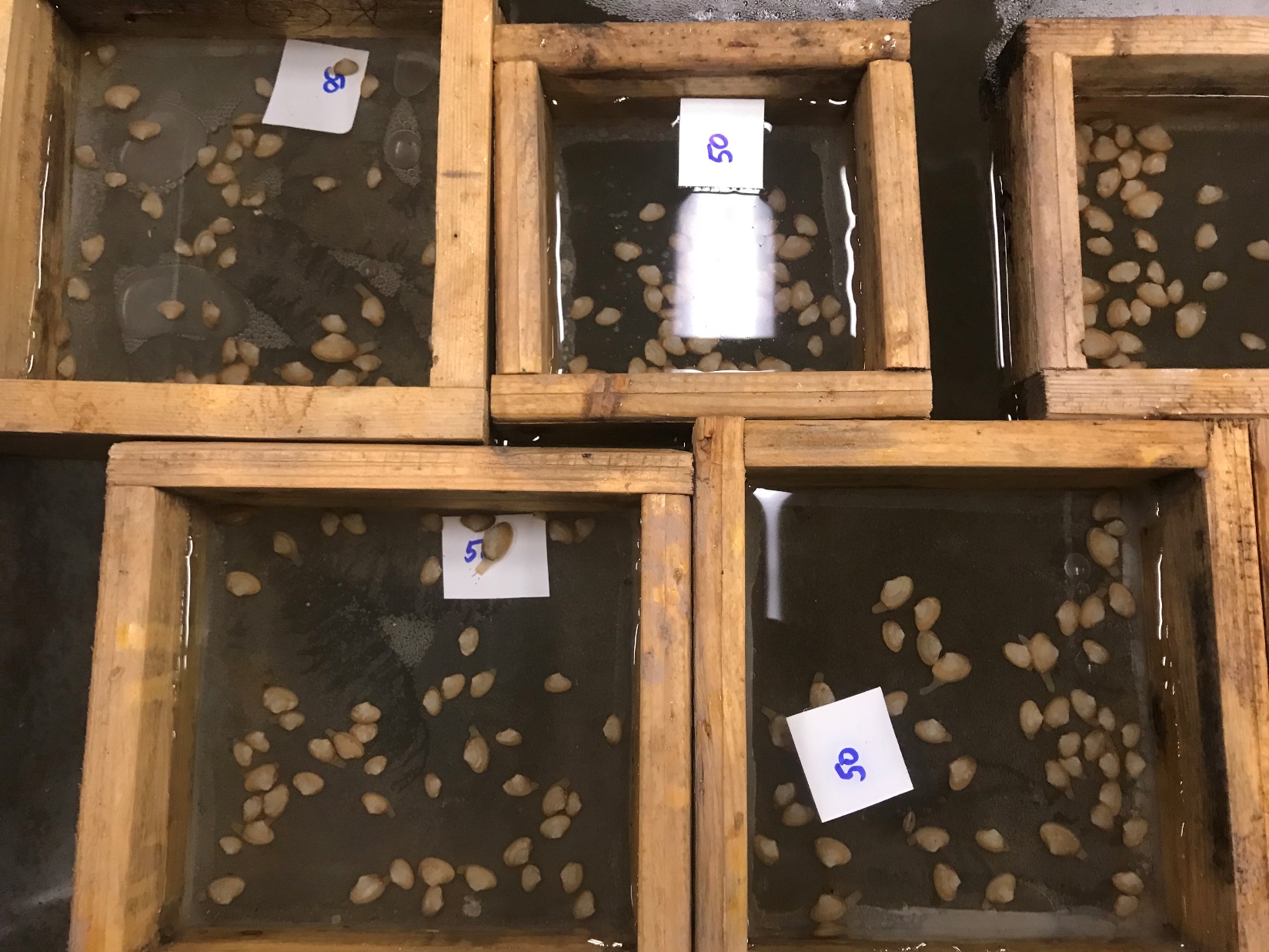 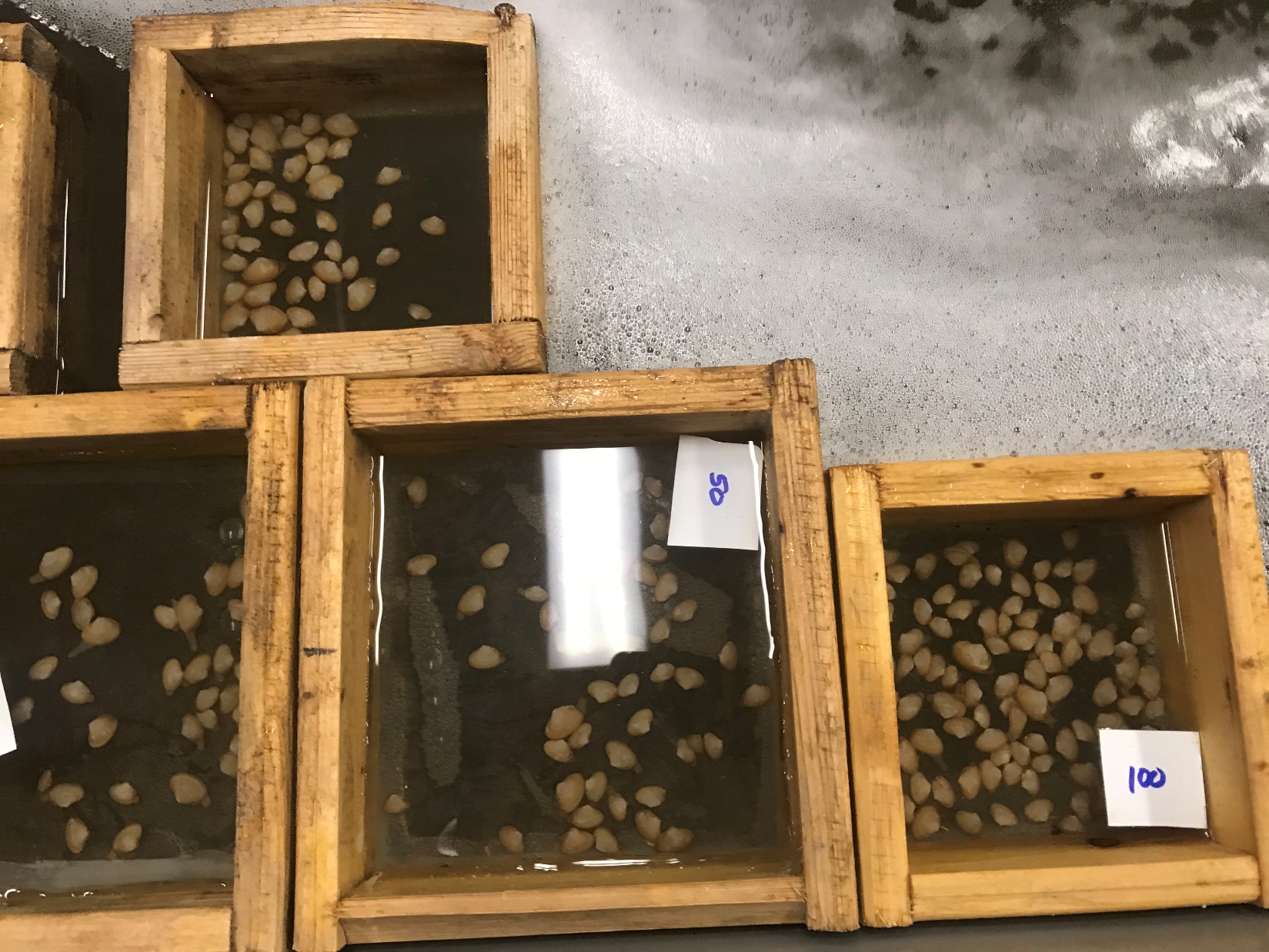 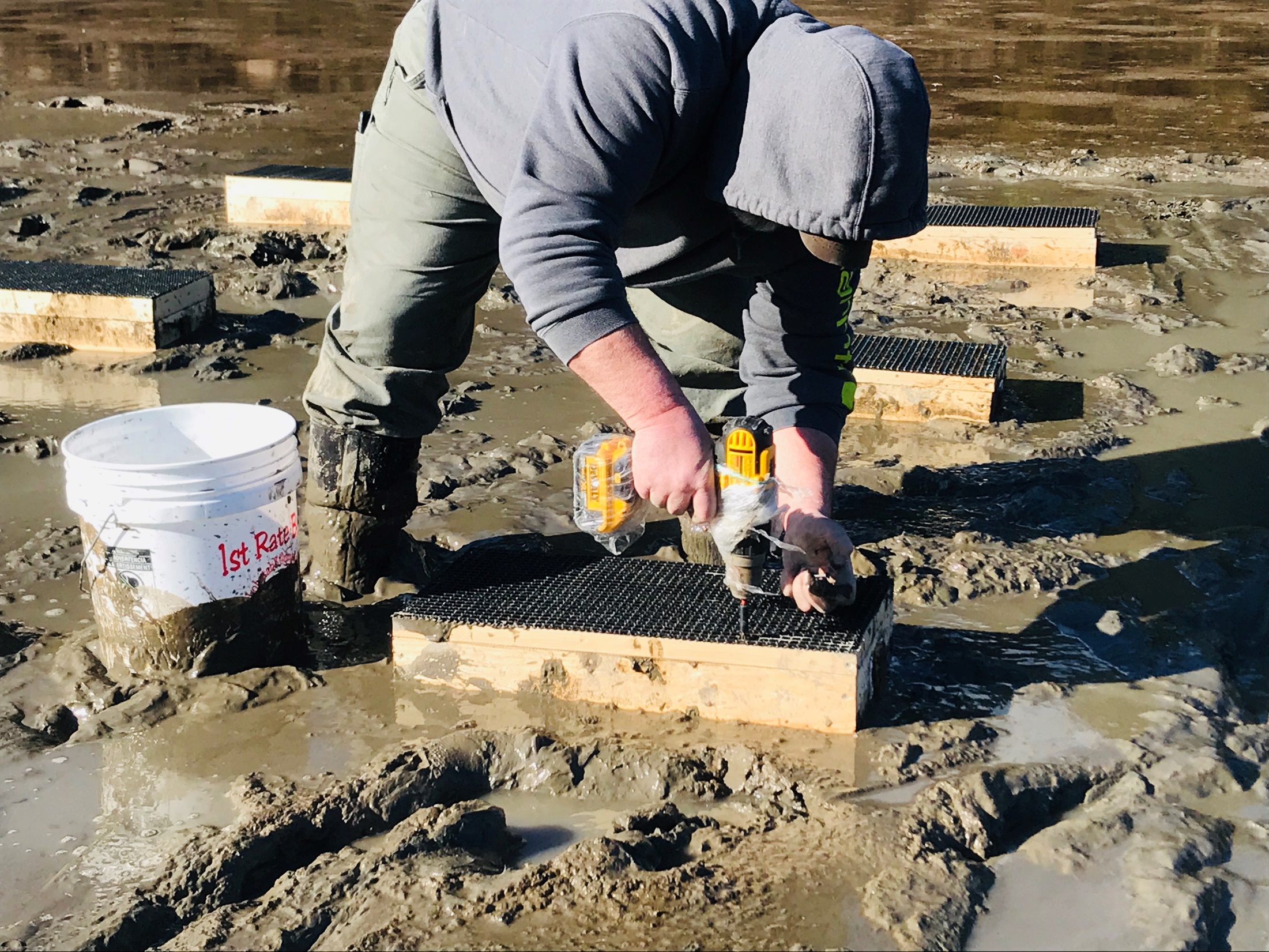 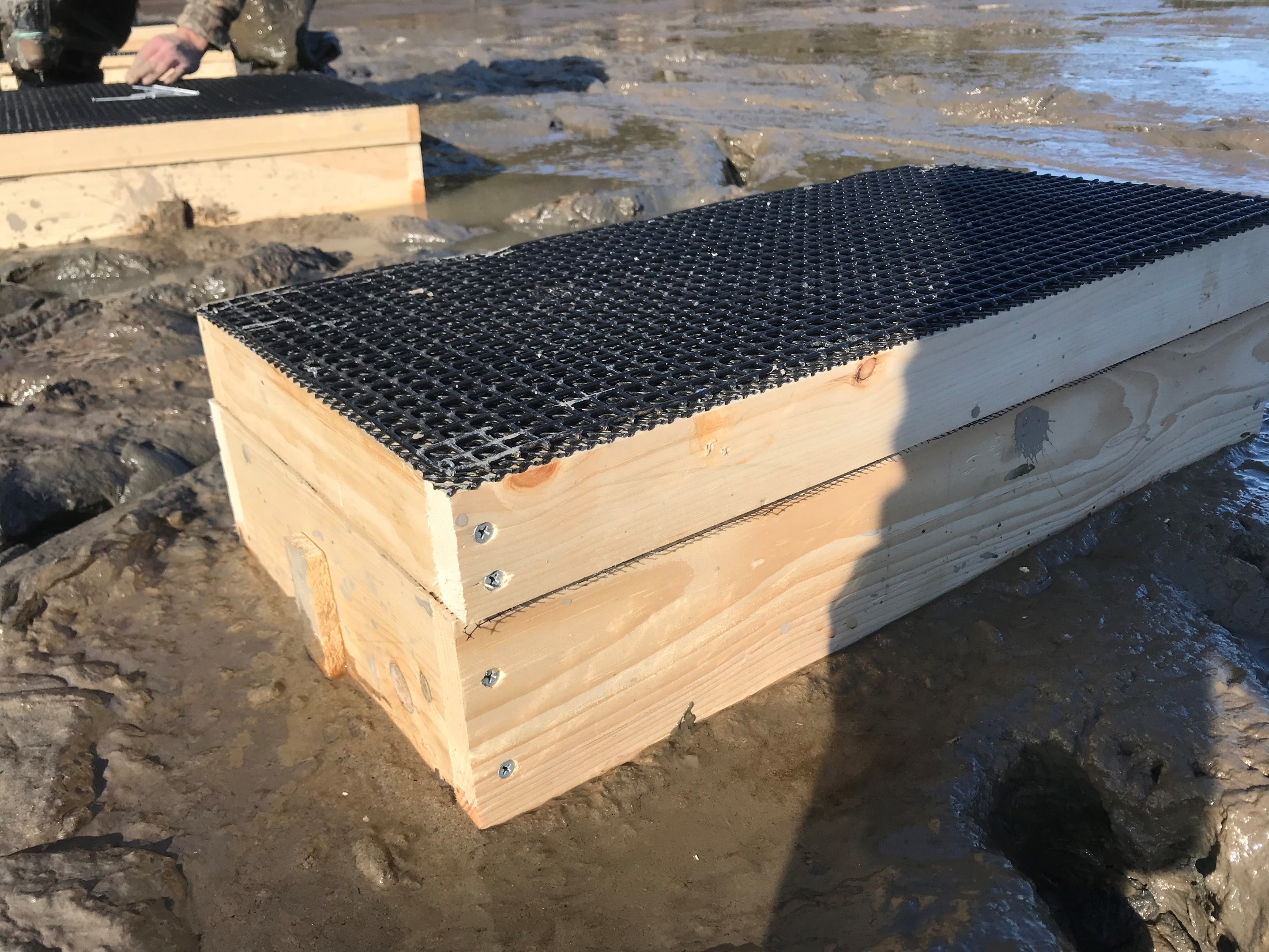 2-inch top
2ft2 box
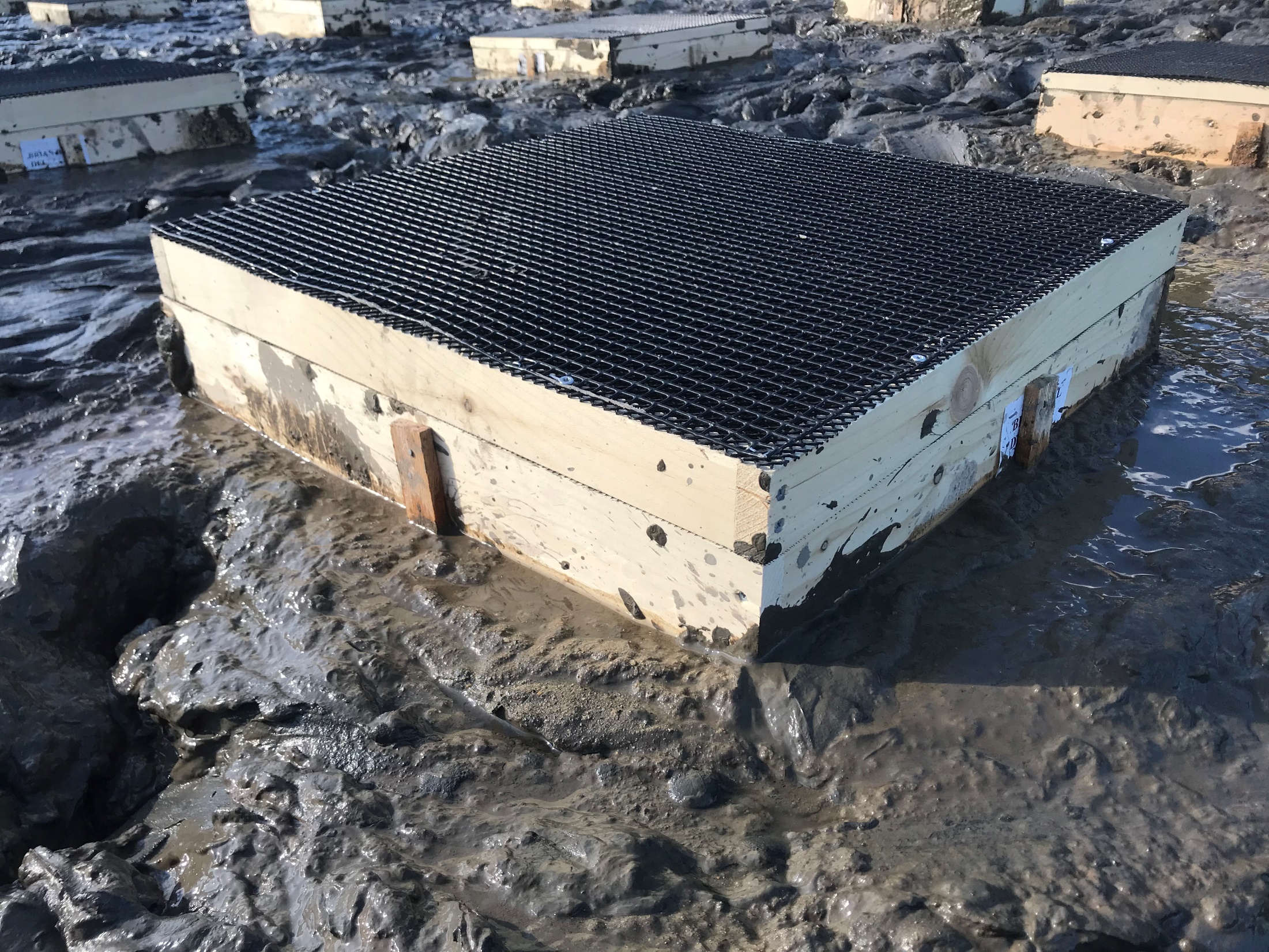 2-inch top
4ft2 box
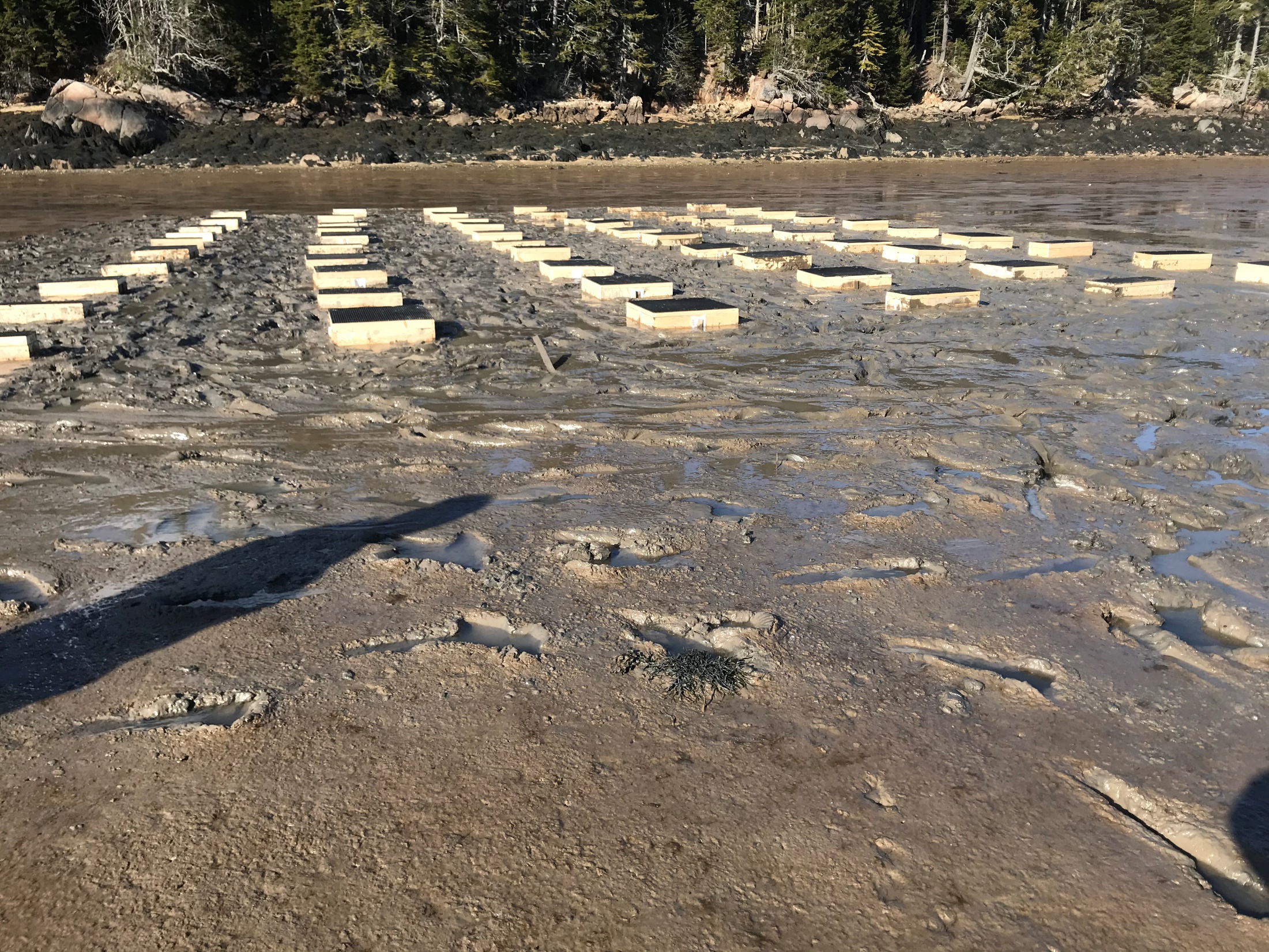 April 6, 2020
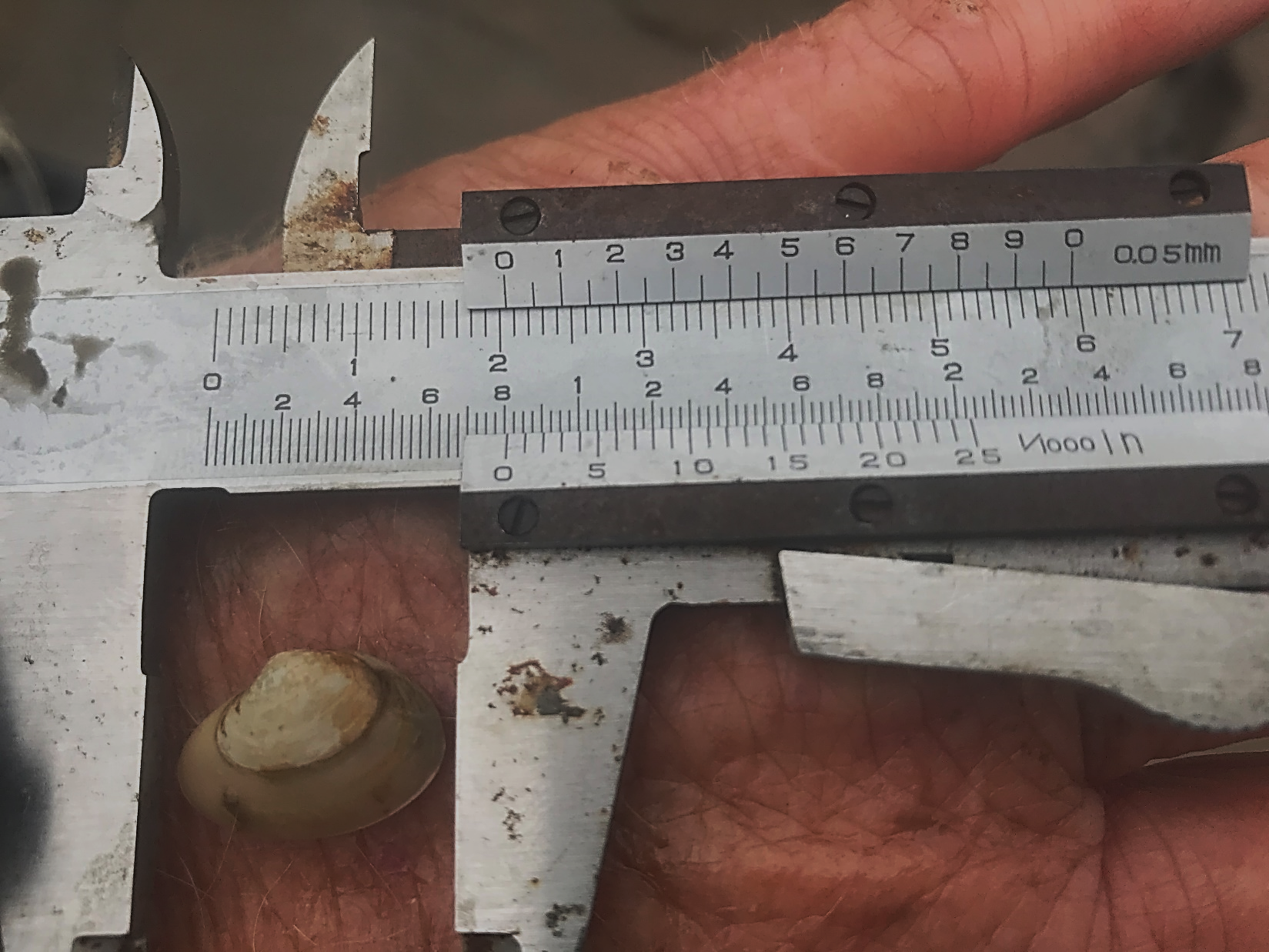 n = 20
n = 30
n = 30
Summary
Cultured Arctic surfclams can be grown in the lower intertidal along the Maine coast

Long siphons/shallow burrowing, an unusual combination, creates grow-out challenges

Crustaceans (lobsters, rock crabs, Jonah crabs, and/or green crabs), perhaps working
     in concert with gulls, are the biggest nemesis to successful surfclam production

Whether this species emerges as a new culture candidate depends on costs to deter predators

It will take 2-4 years depending on location (southwest - 2 yr; east - 4 yr) for animals to attain
     SLs of 40-50 mm)
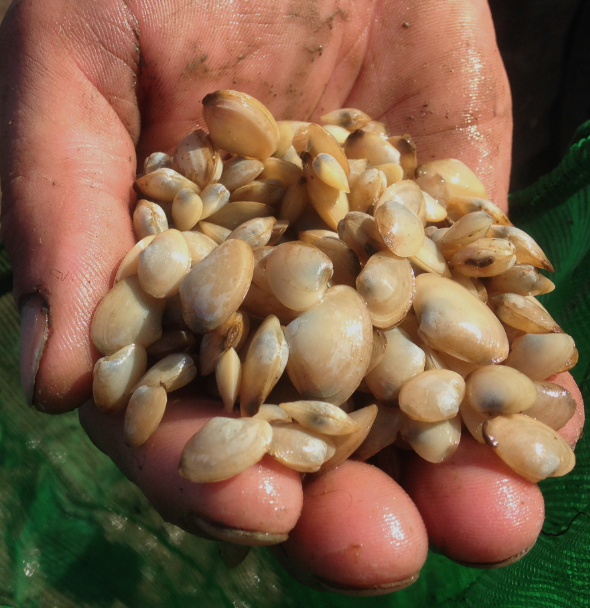 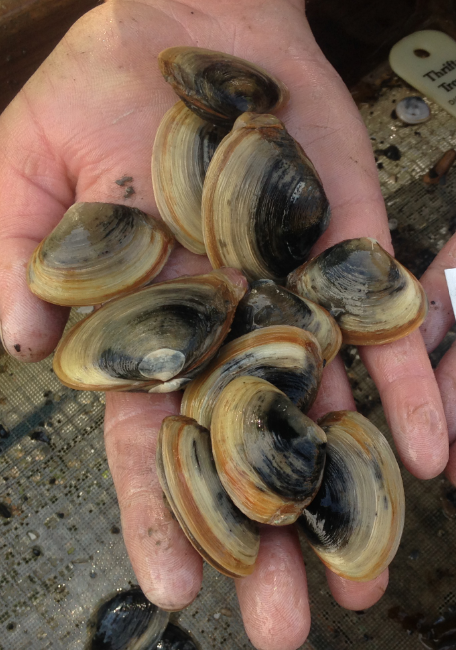 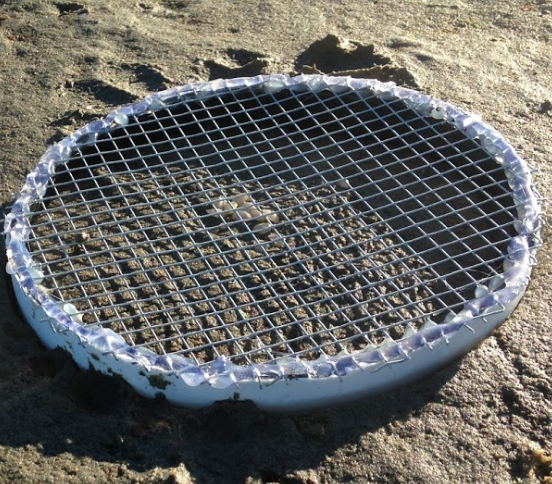 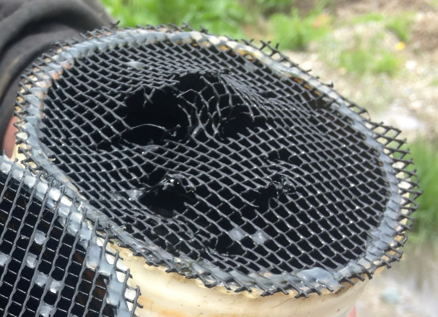 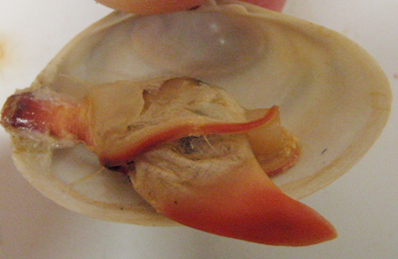 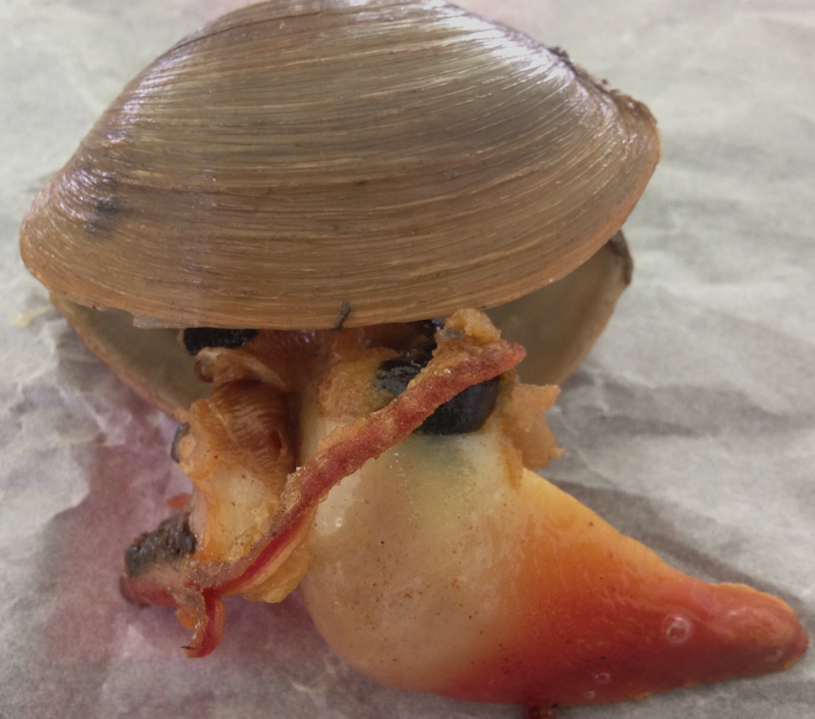 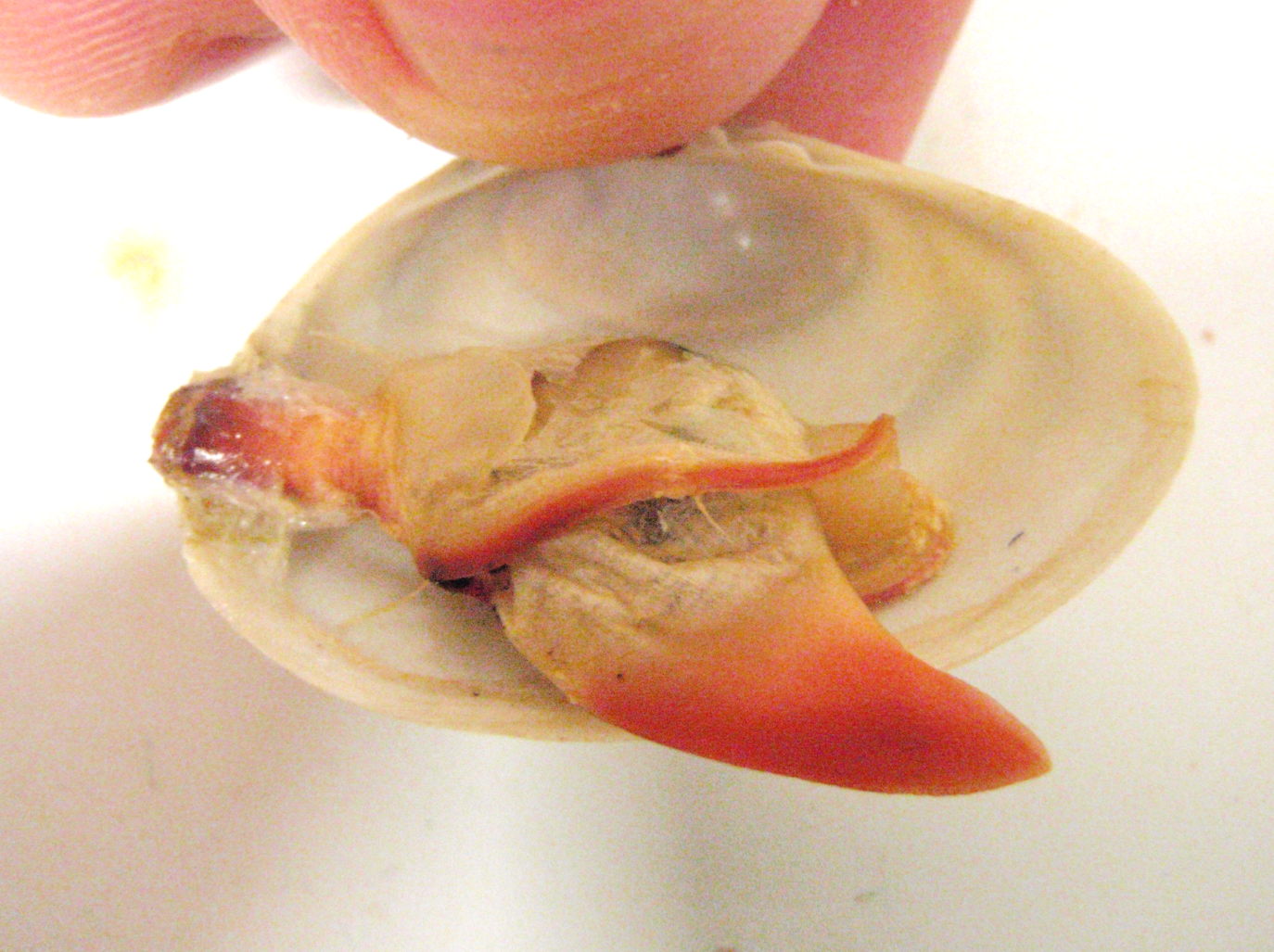 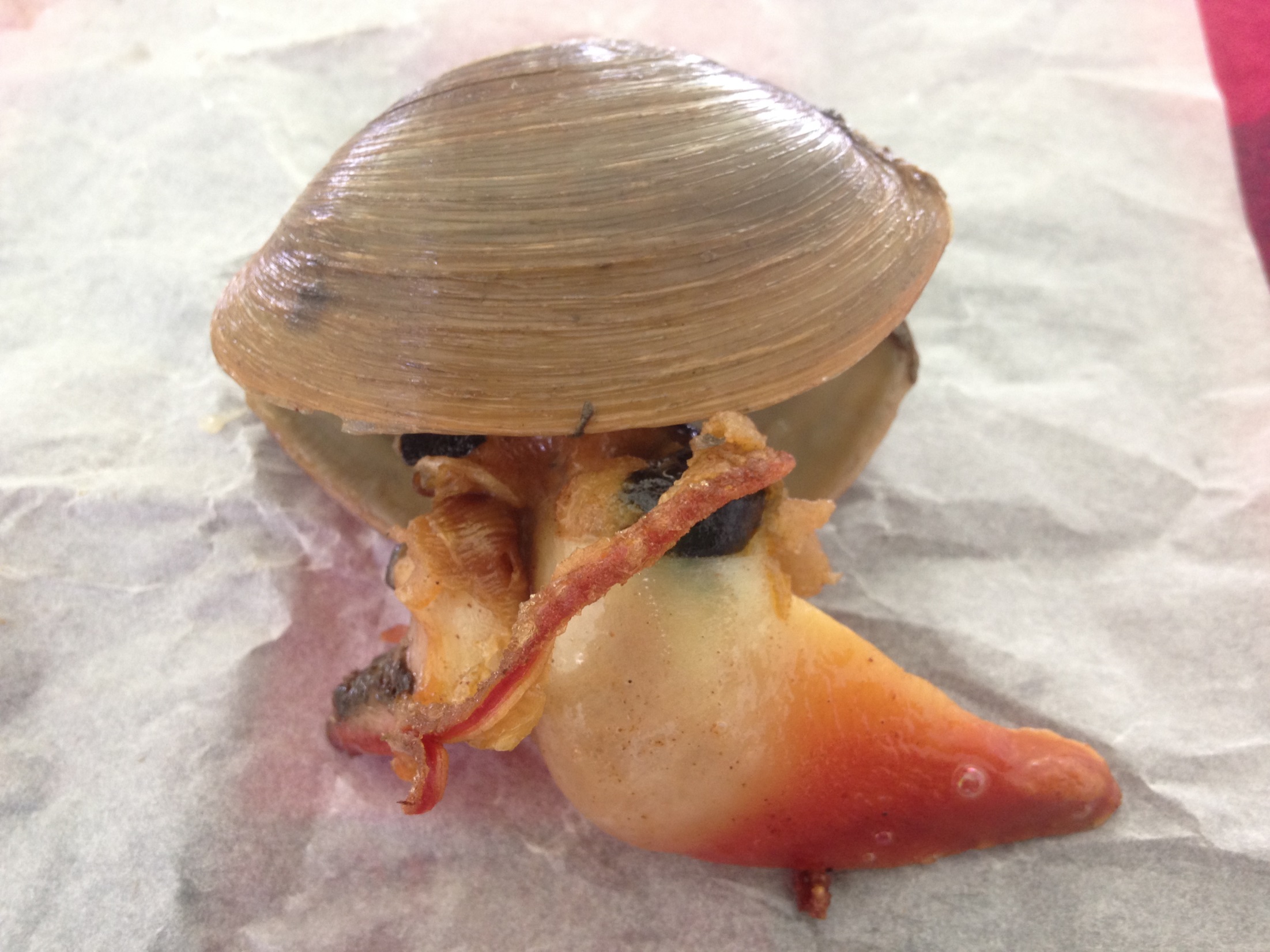 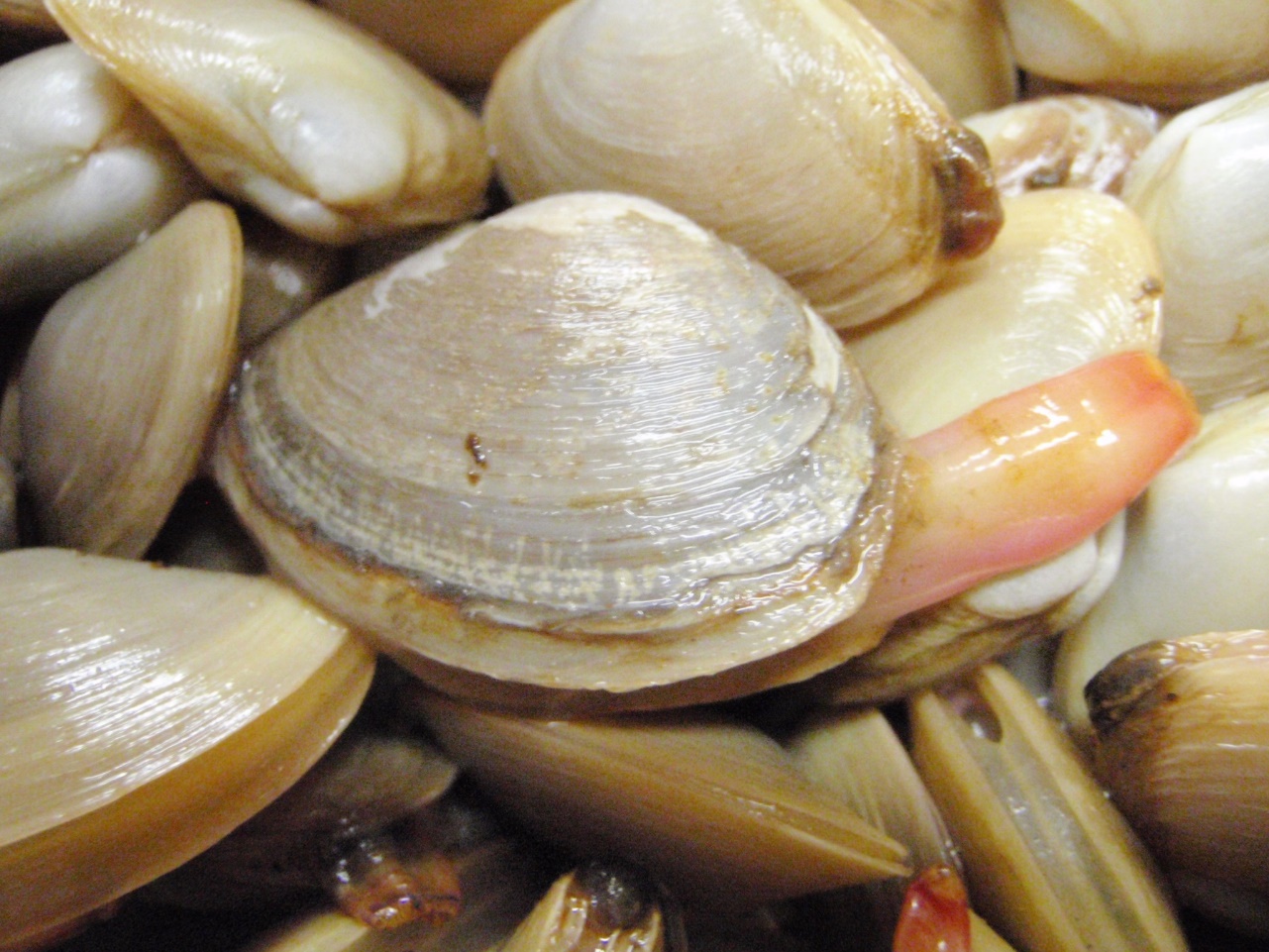 Acknowledgments
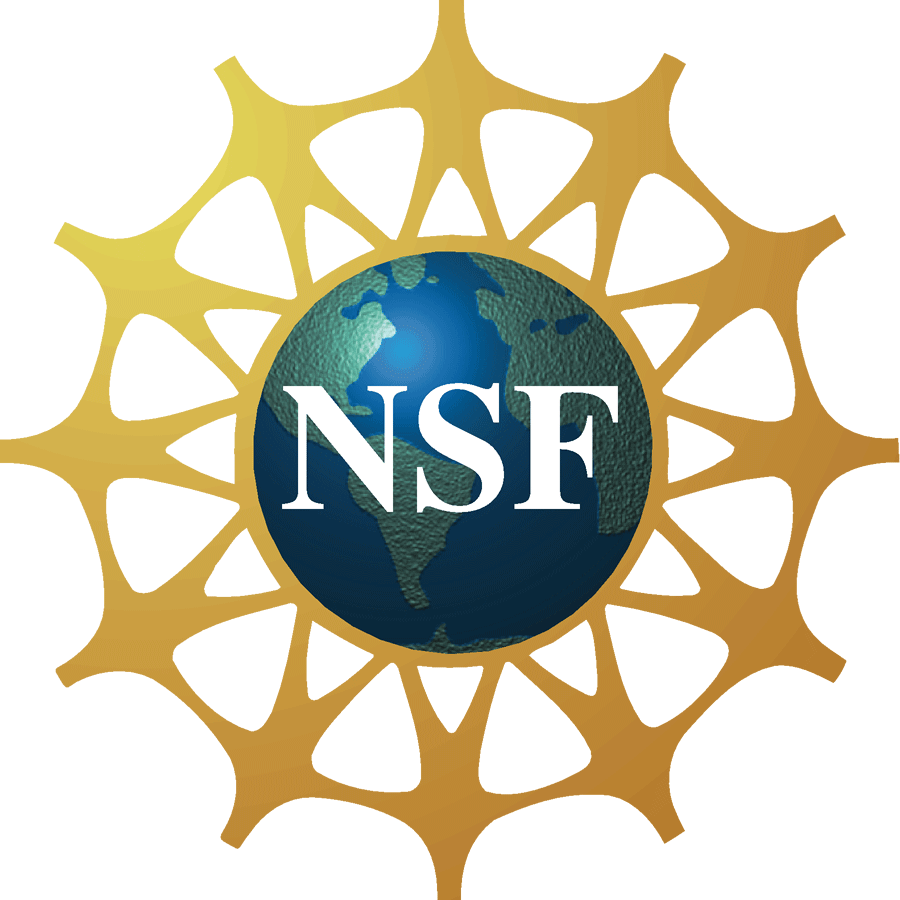 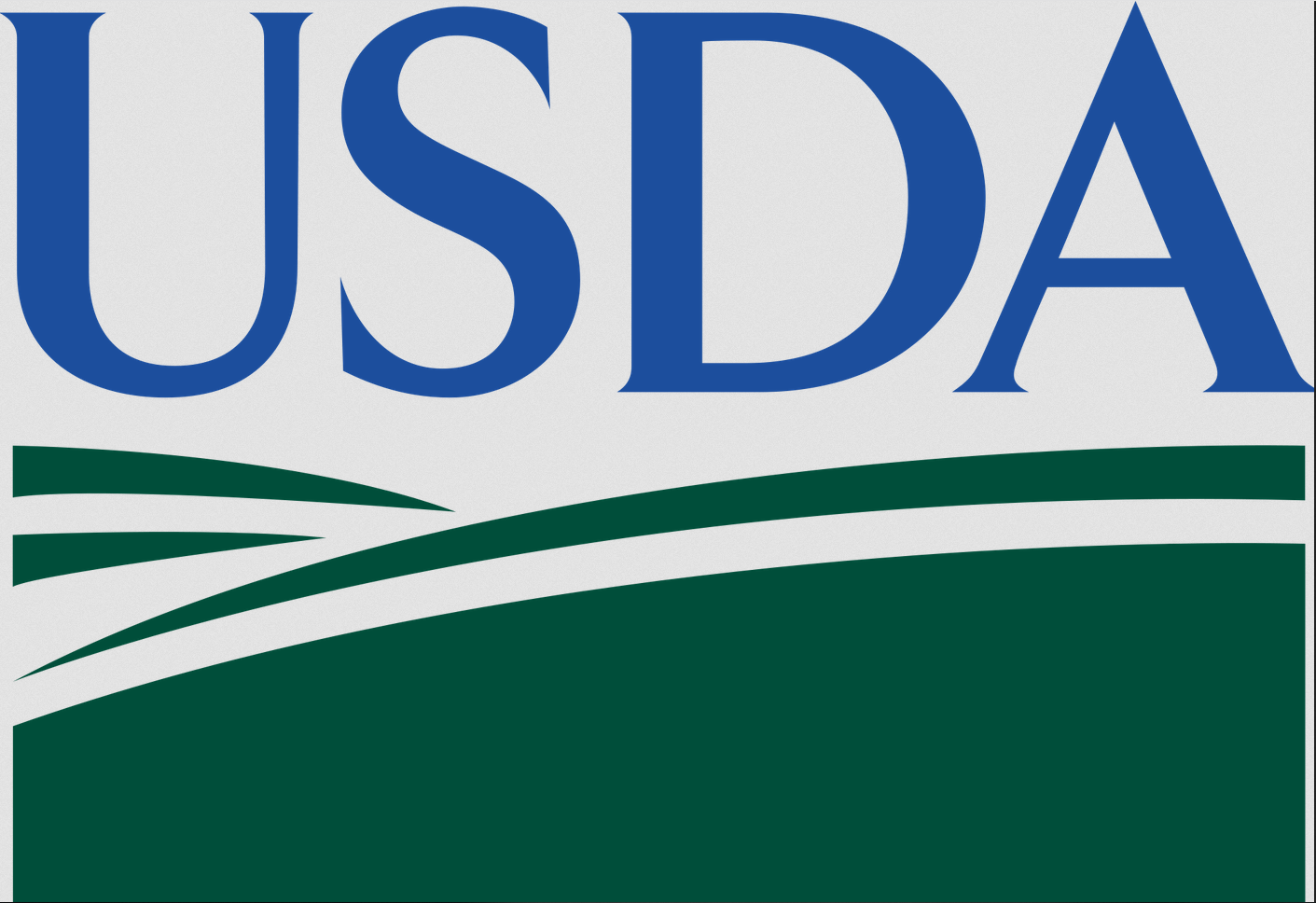 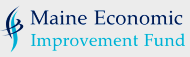 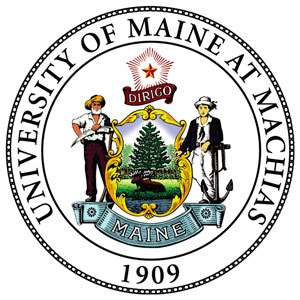 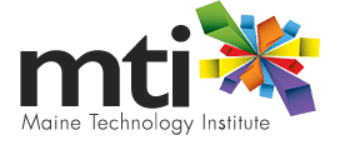 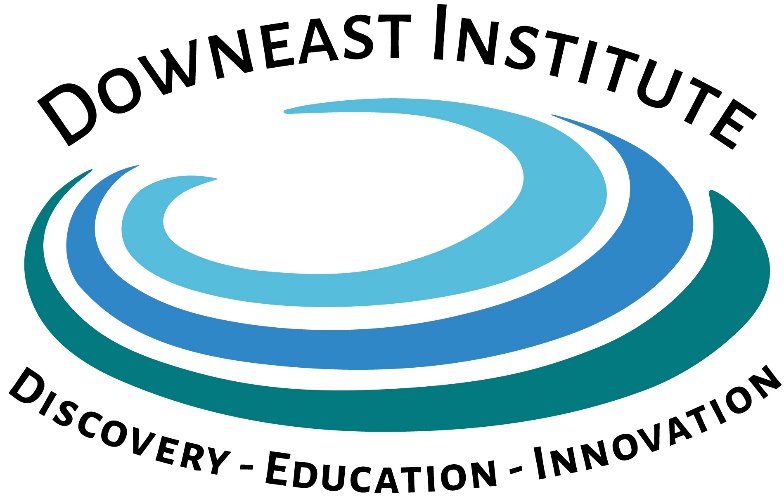 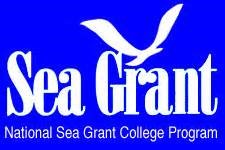 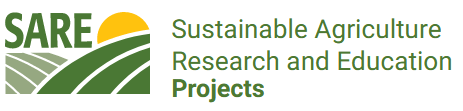